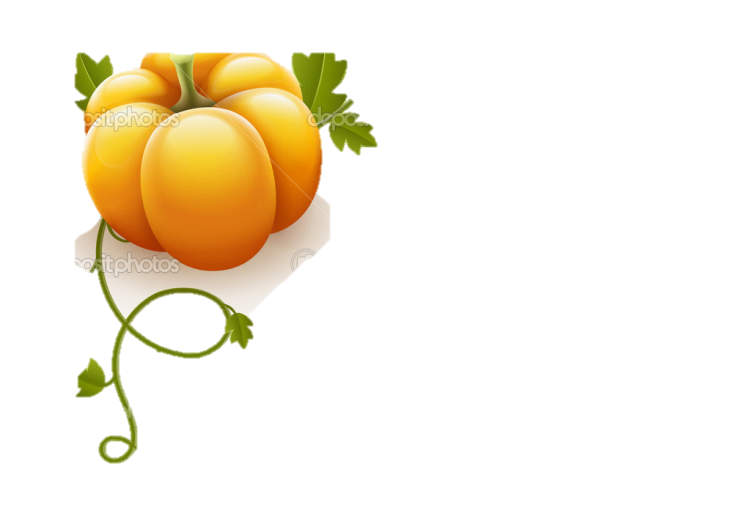 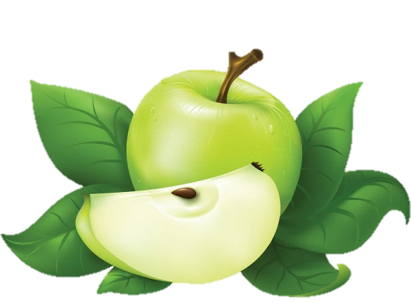 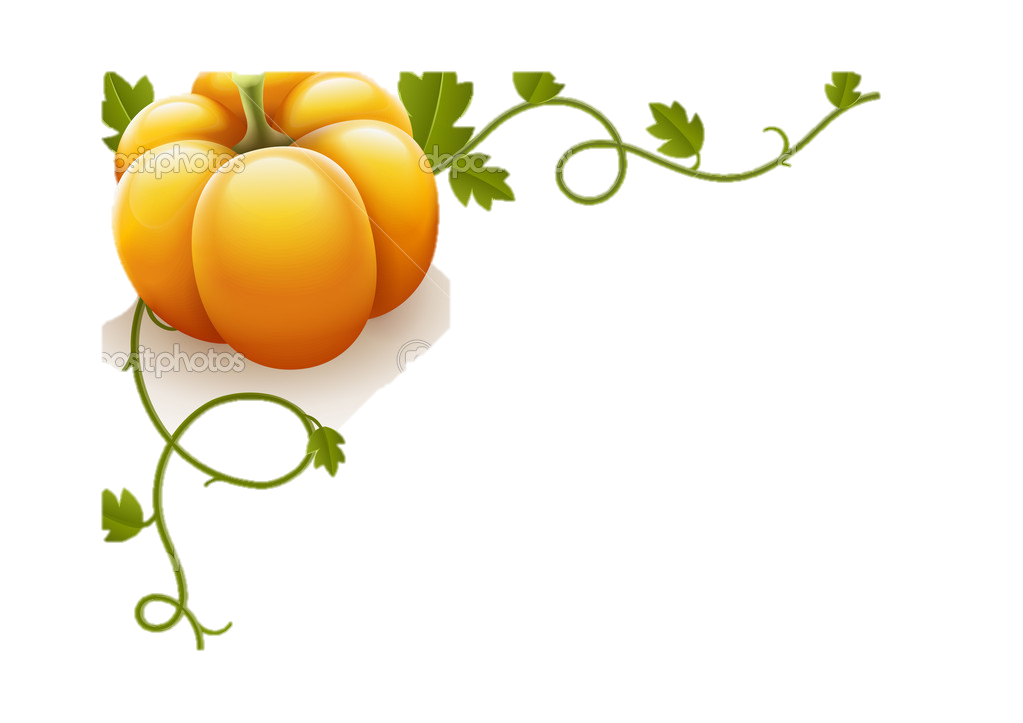 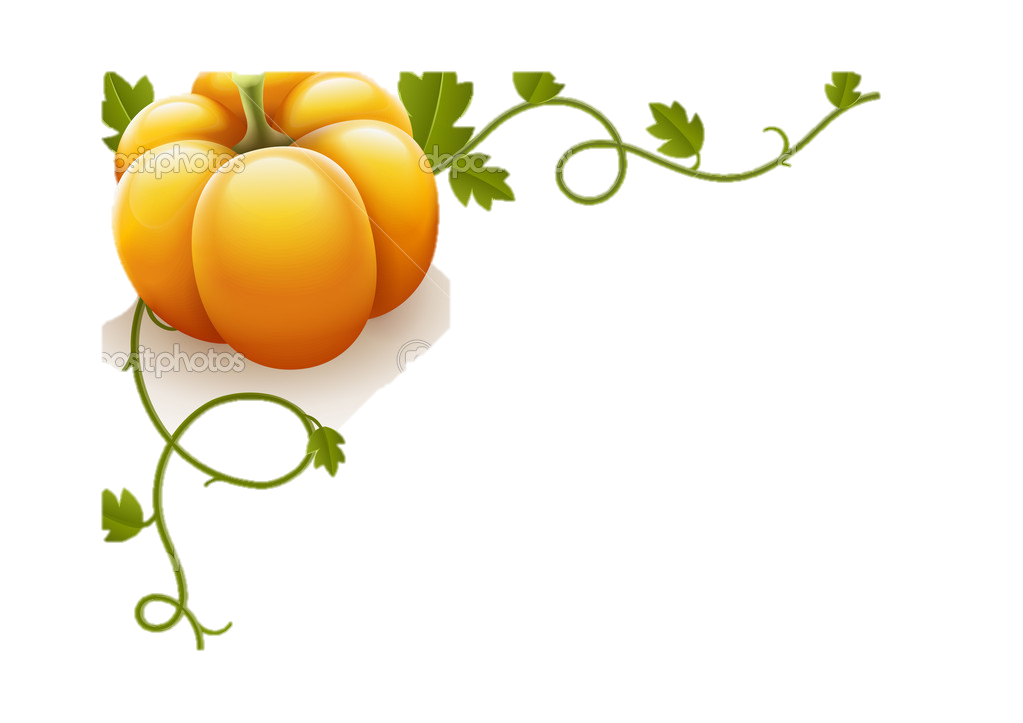 Санкт-Петербургский государственный технологический университет растительных полимеров
Экстракция тыквенно-яблочного пектина в поле механических колебаний
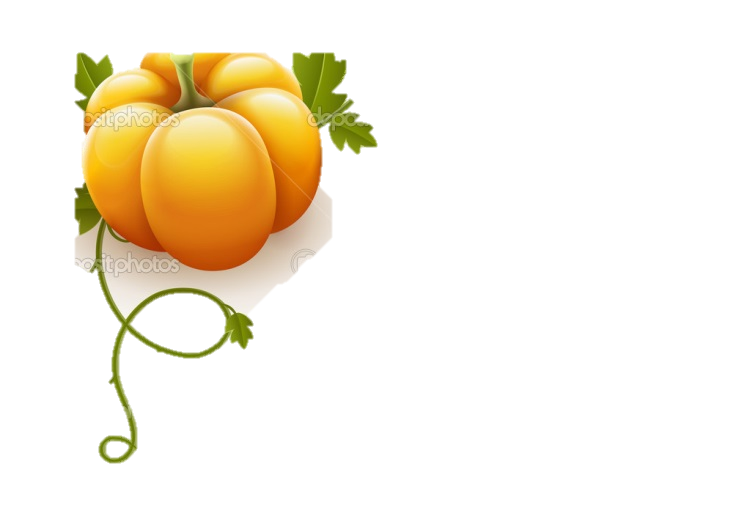 Биотехнологии растительных организмов
Тихомирова Мария Александровна
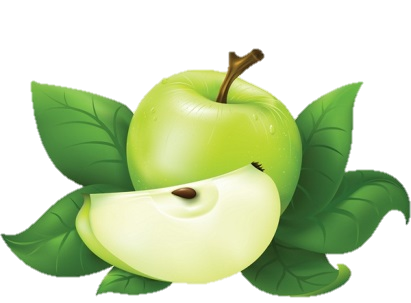 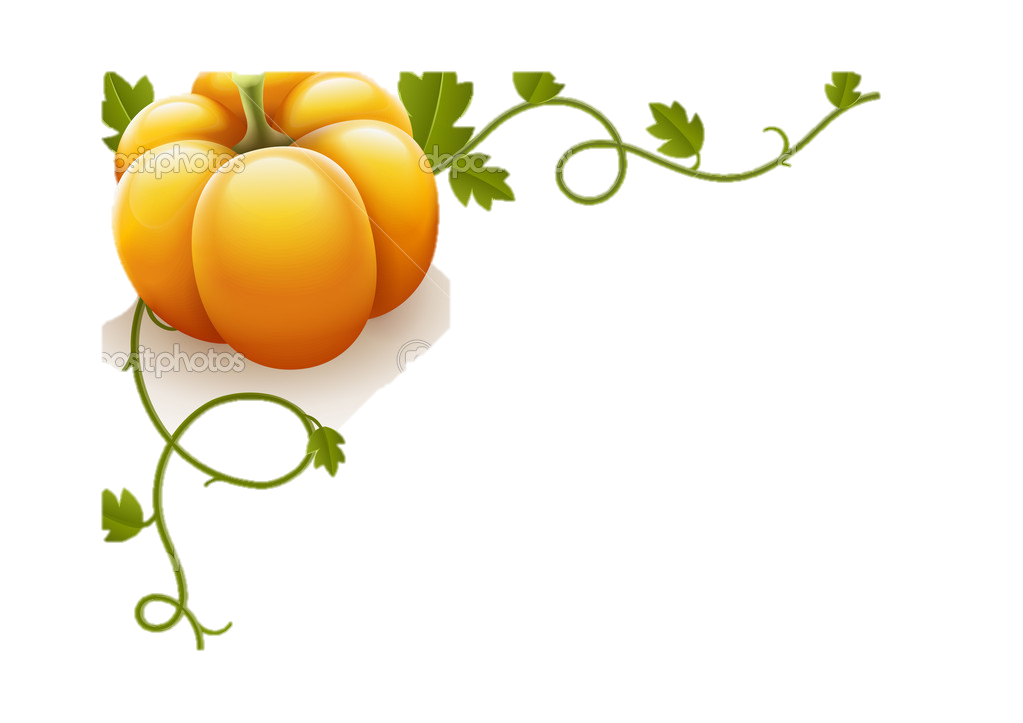 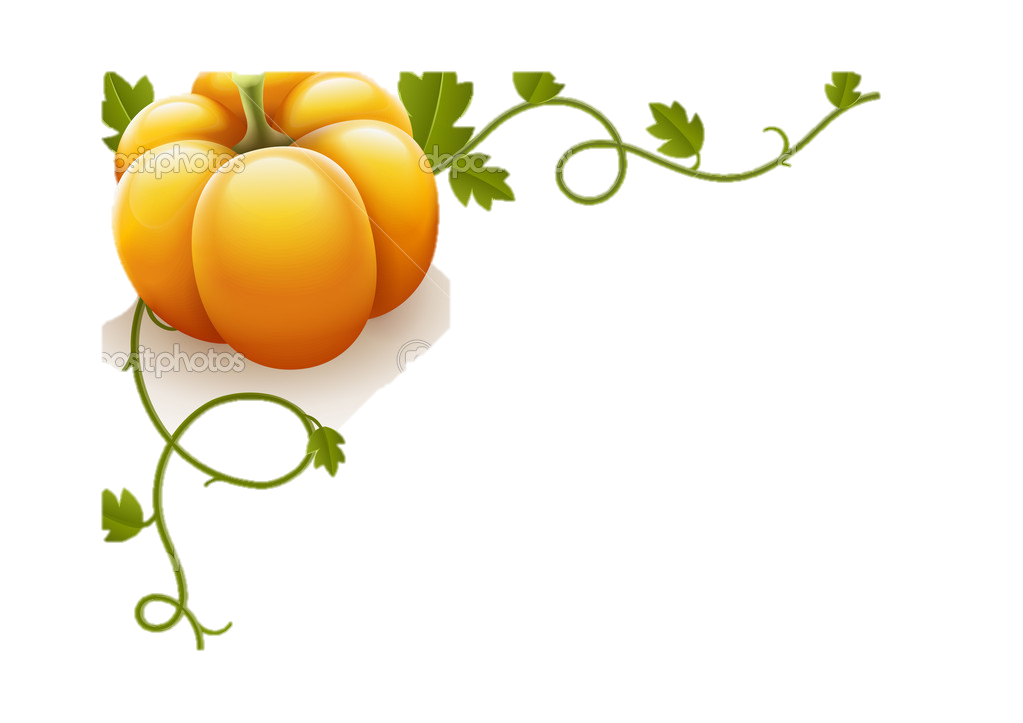 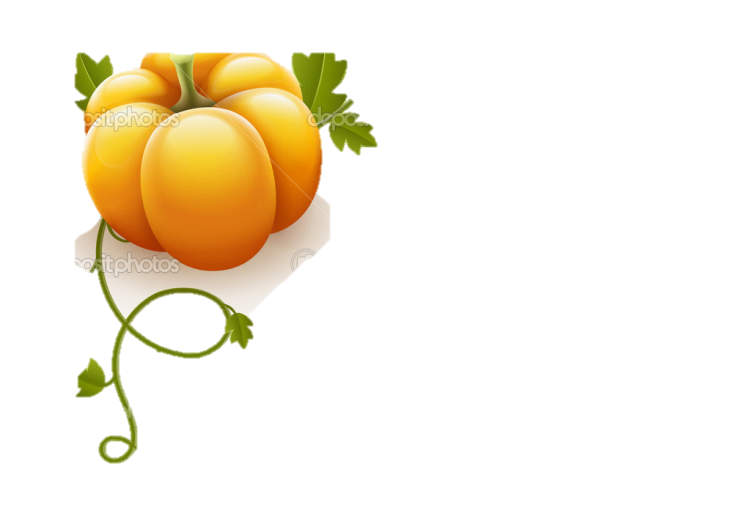 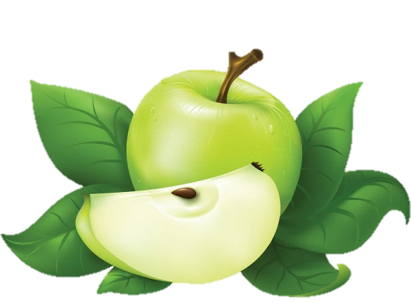 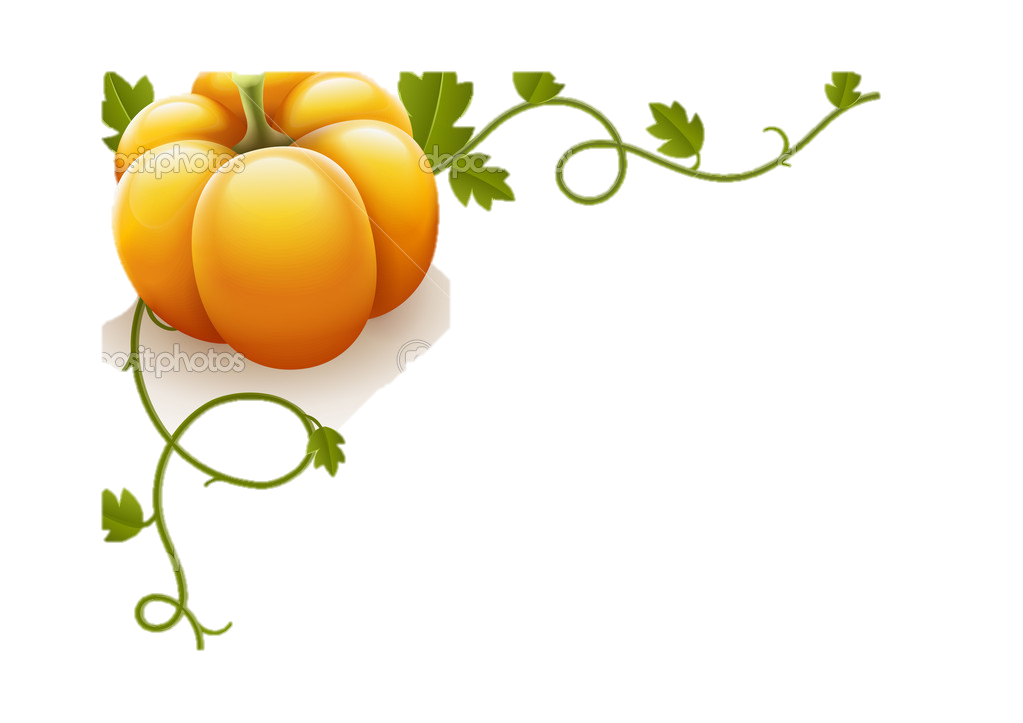 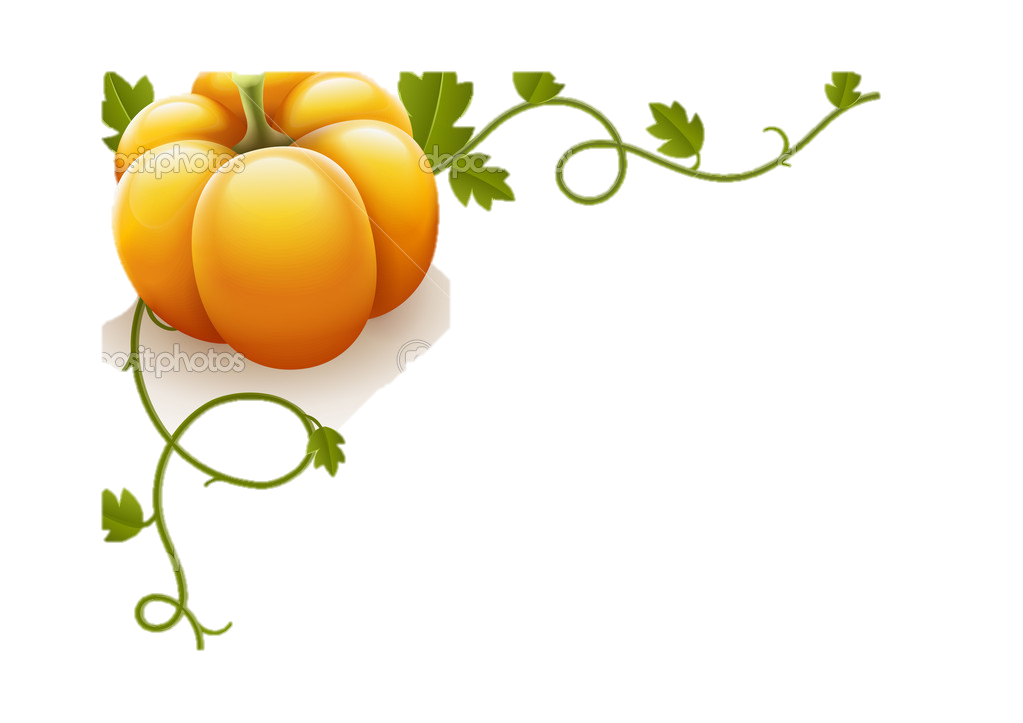 Пектины и их применение
Пектины - это полисахариды, макромолекулы которых состоят в основном из остатков галактуроновой кислоты. Пектиновые вещества получают из различного растительного сырья

Применяются  :

 в пищевой промышленности (загустители, стабилизаторы);
 в медицине (выводит из организма тяжелые металлы, снижают уровень холестерина, улучшают обмен веществ);
 в целлюлозно-бумажной промышленности (проклейка бумаги)
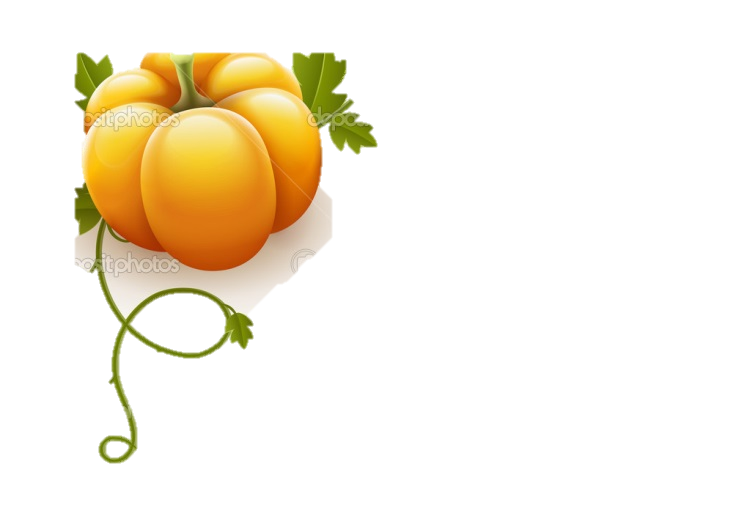 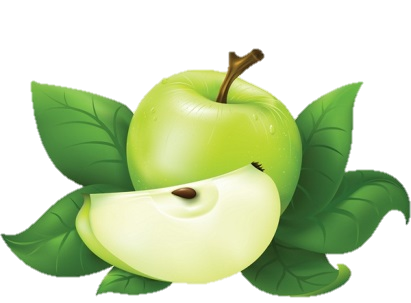 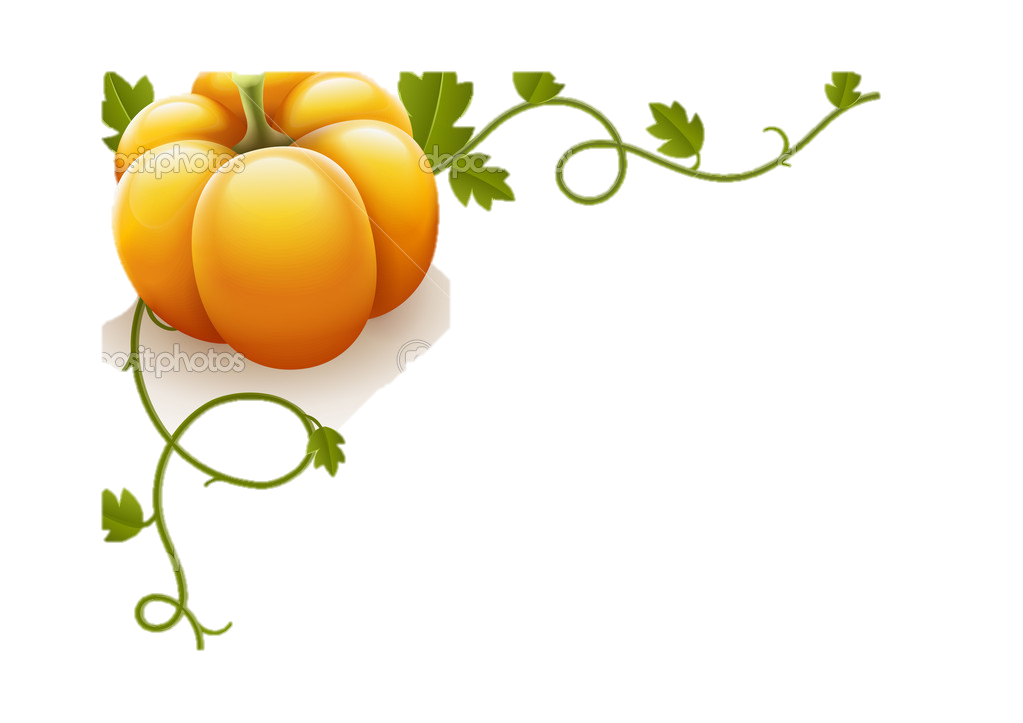 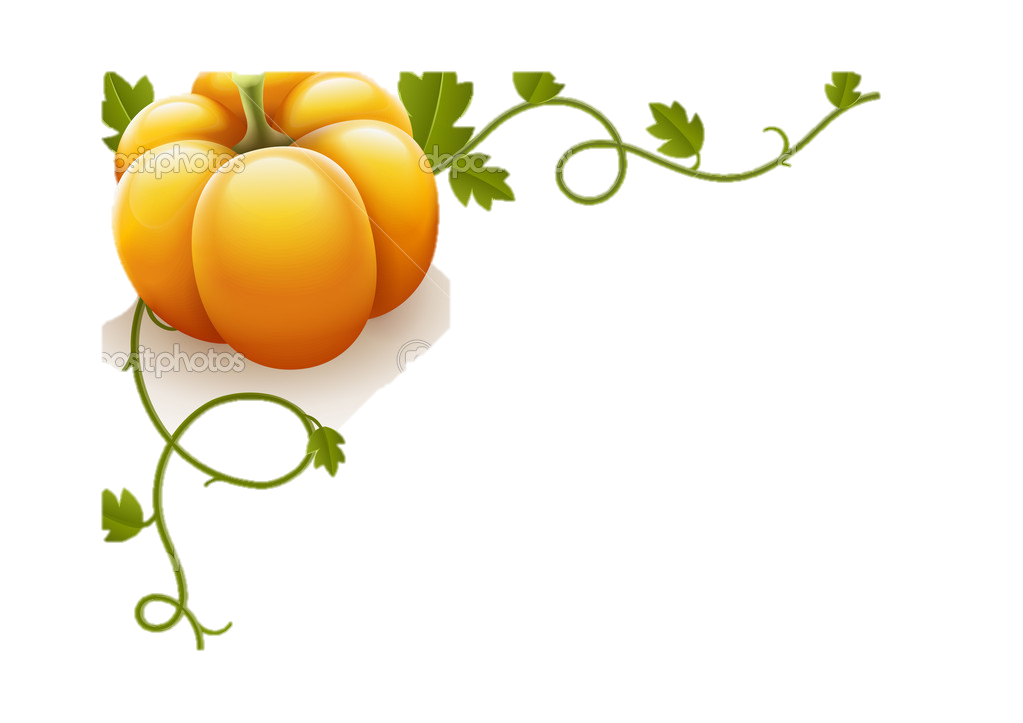 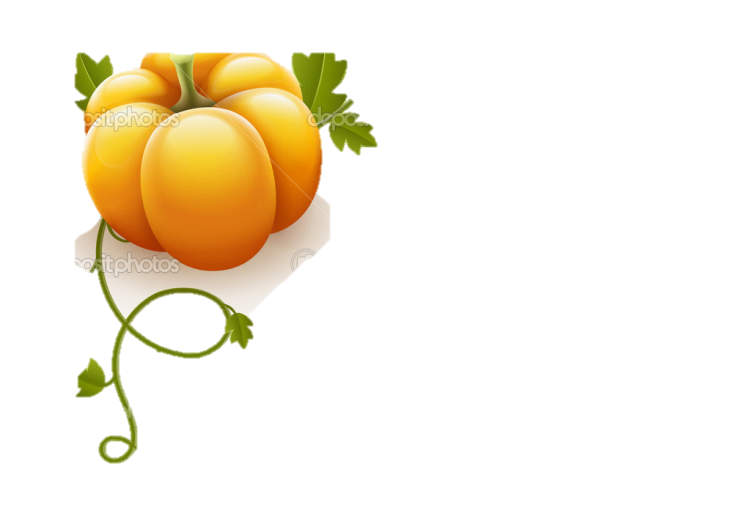 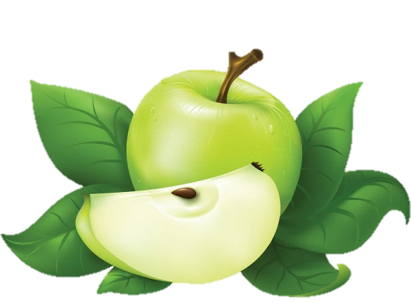 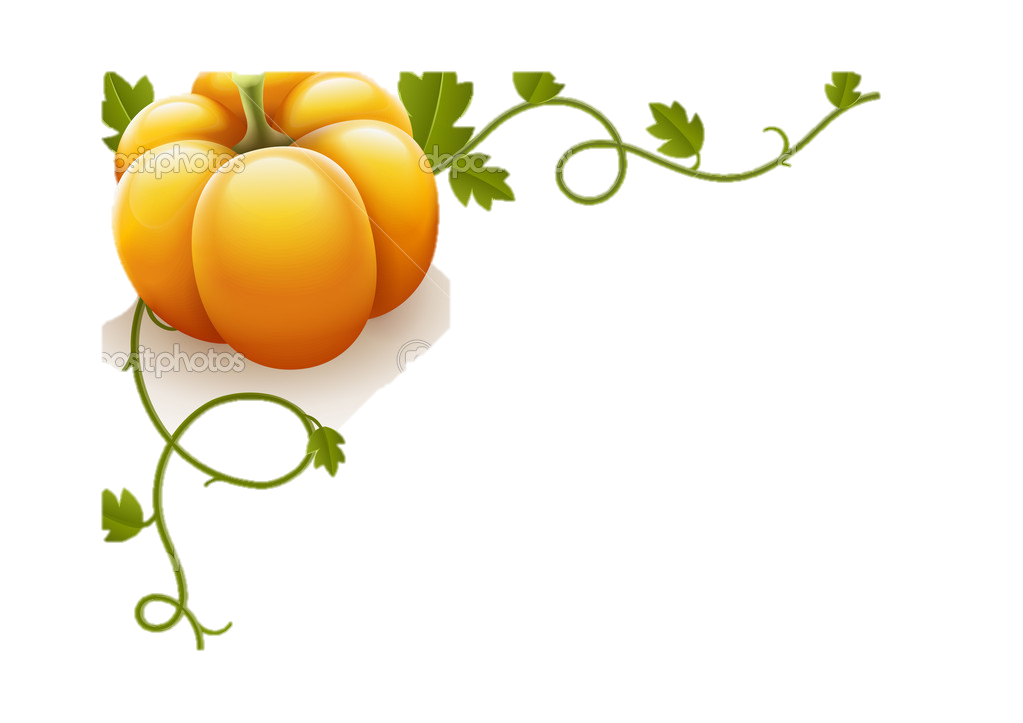 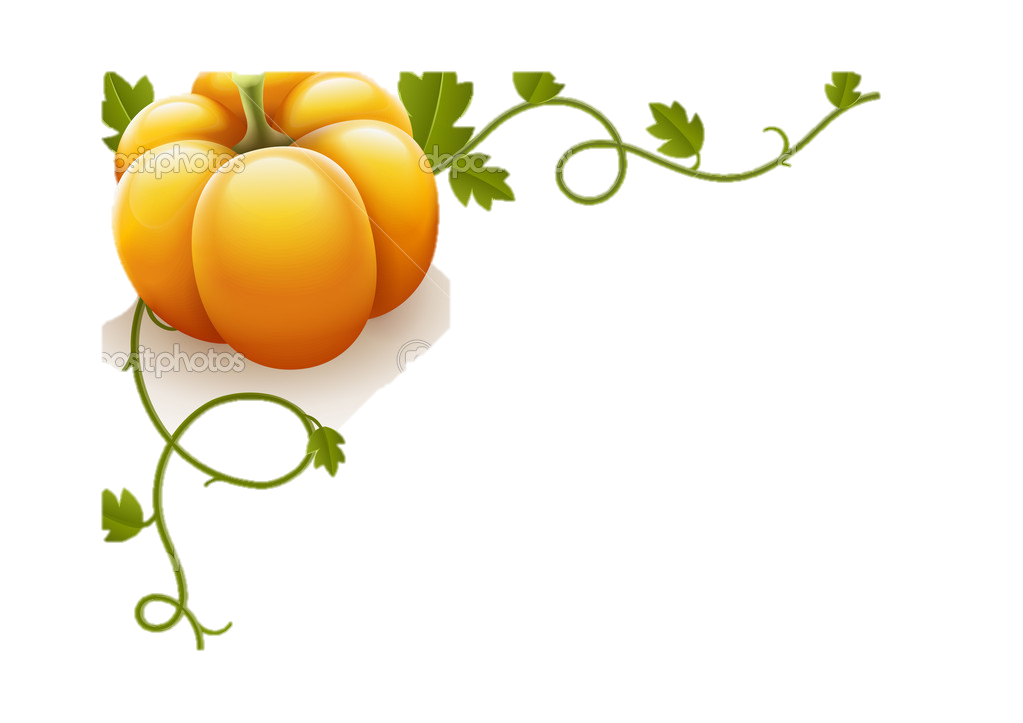 Проблема и её решение
В настоящее время в России потребление пектина составляет 3200 тонн/год, при этом нет ни одного предприятия по его производству. Весь потребляемый пектин завозится из-за рубежа. Основными экспортерами являются Китай, Дания, Чехия, Германия и Финляндия.

Получение пектина из амаранта в России не получило широкого применения, так как он практически не растёт в  северных широтах.
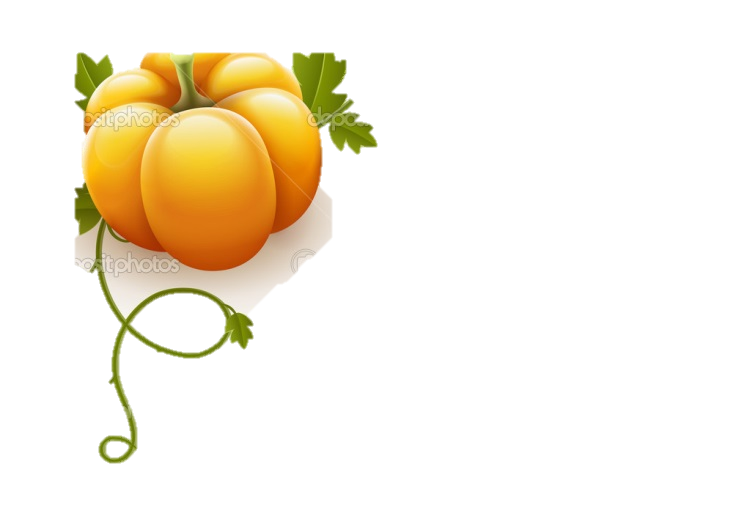 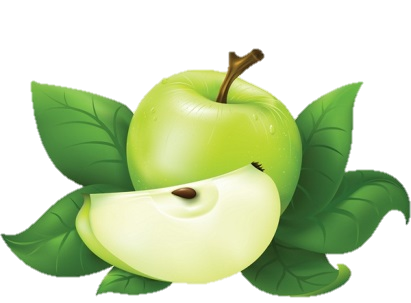 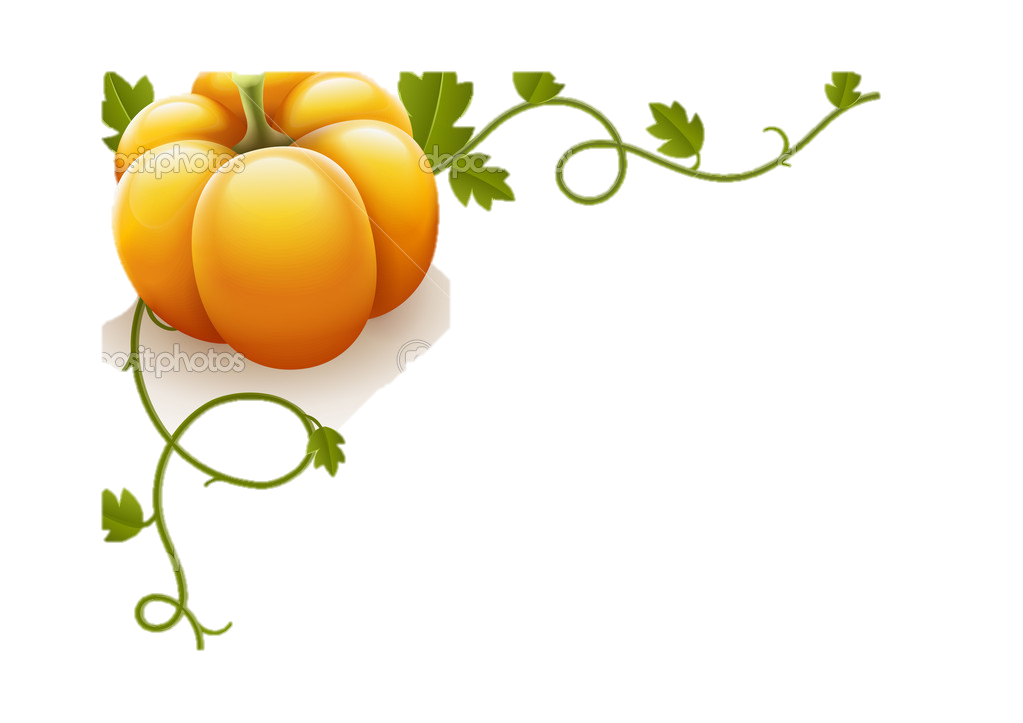 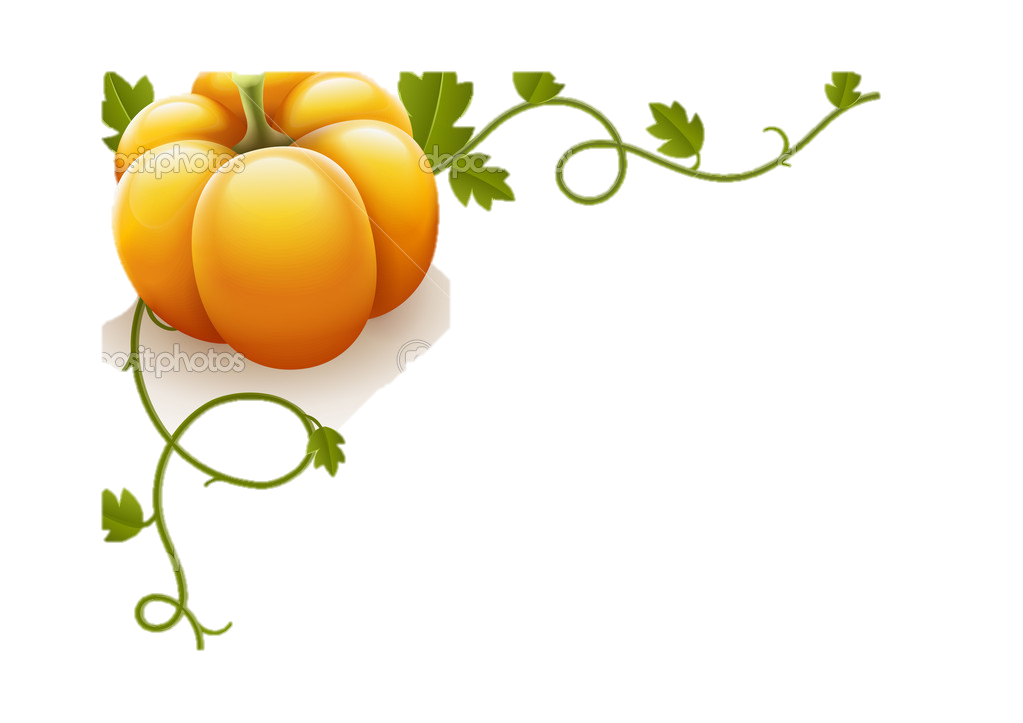 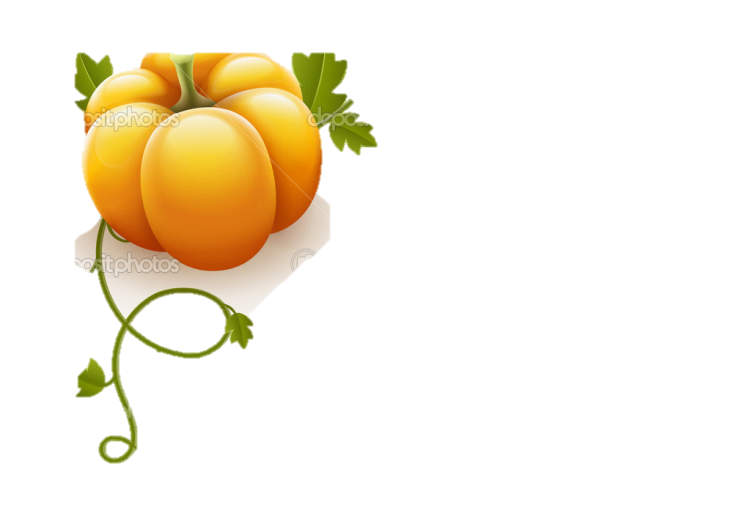 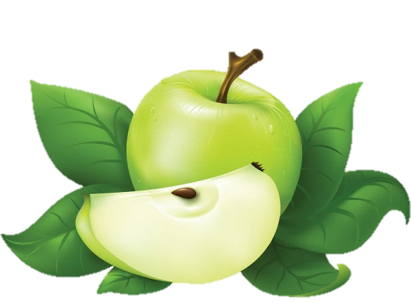 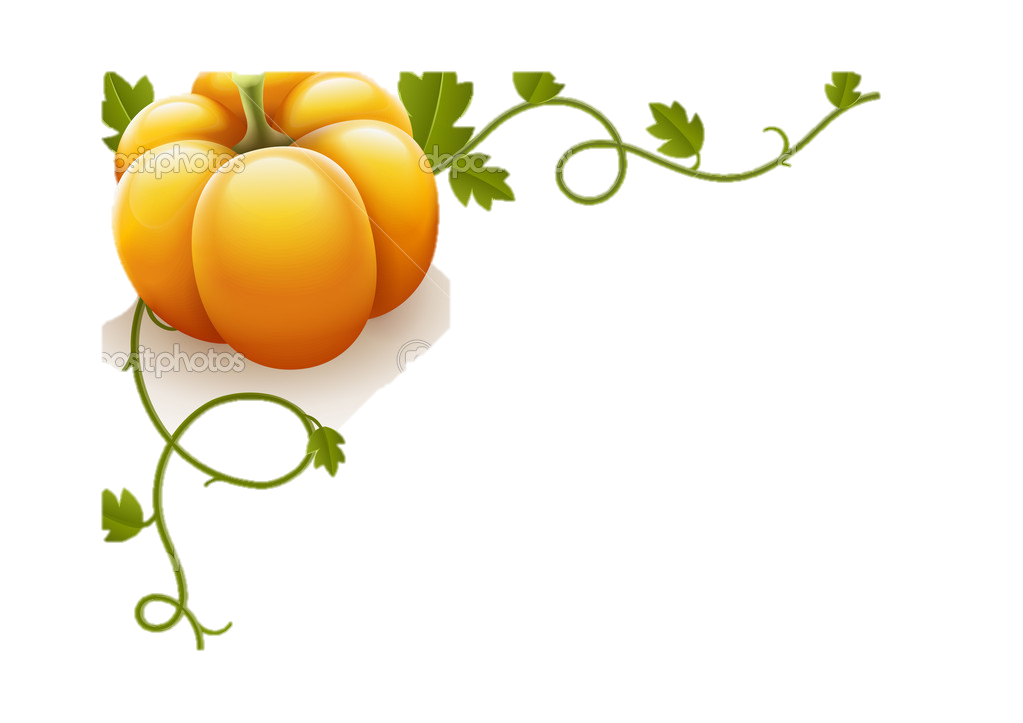 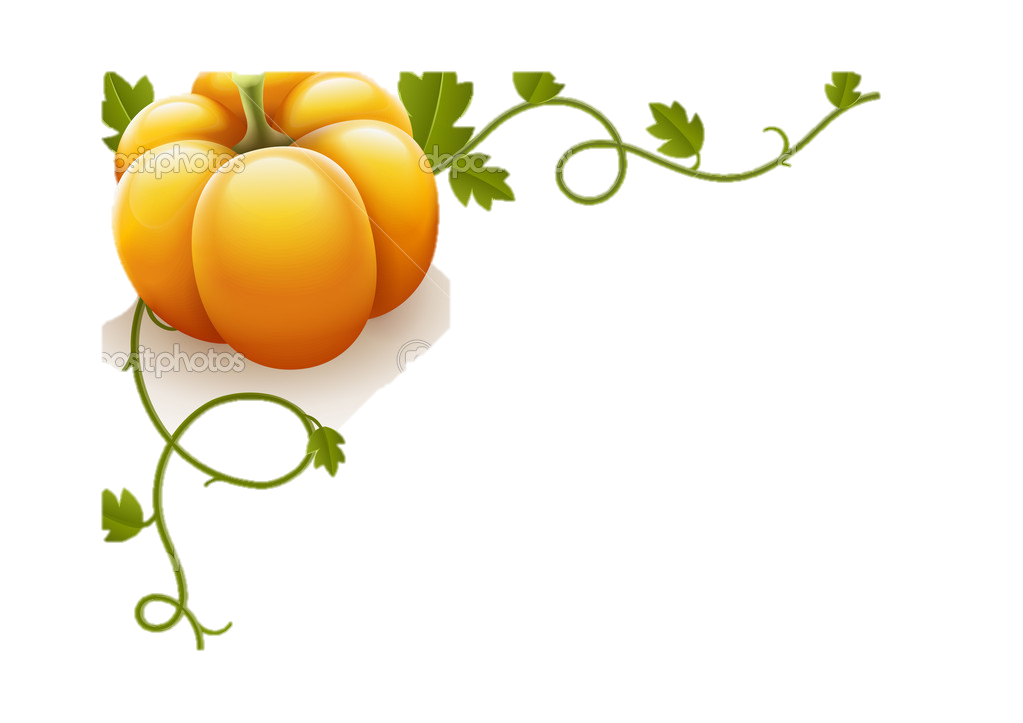 Мировой и Российский рынок производства и потребления пектина
Распределение рынка пектина между мировыми производителями (тонн/год)
Распределение объёма потребления пектина в мире (%)
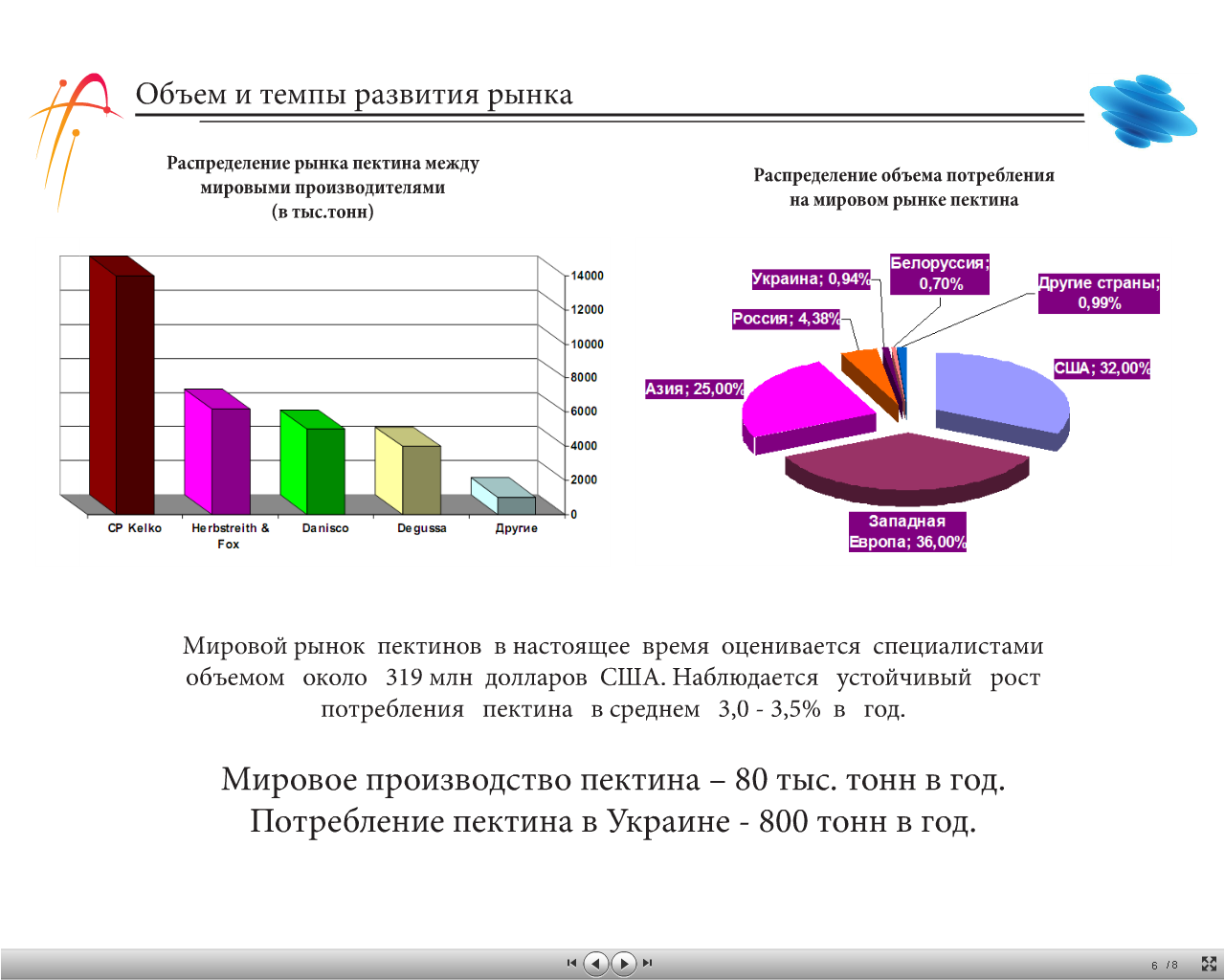 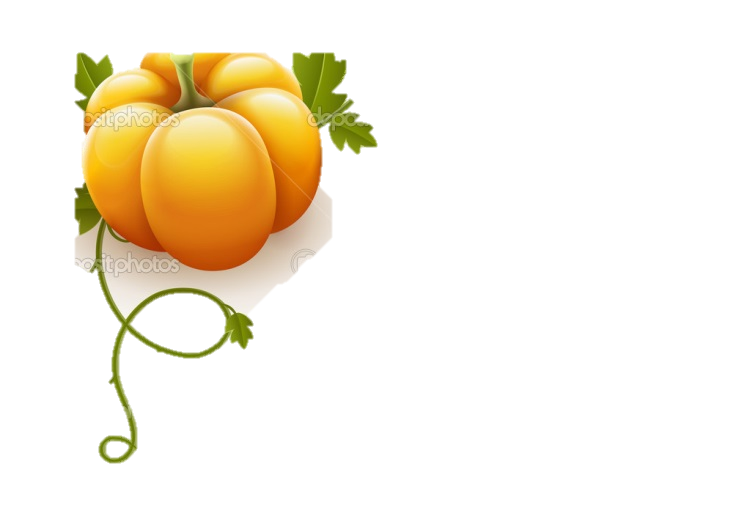 Мировой рынок 320 млн. $;
Потребление в России 16 млн. $
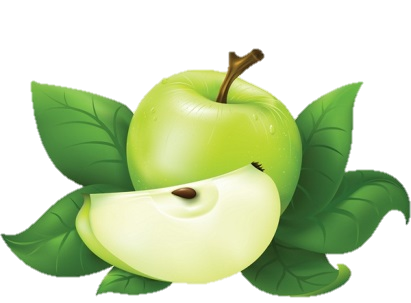 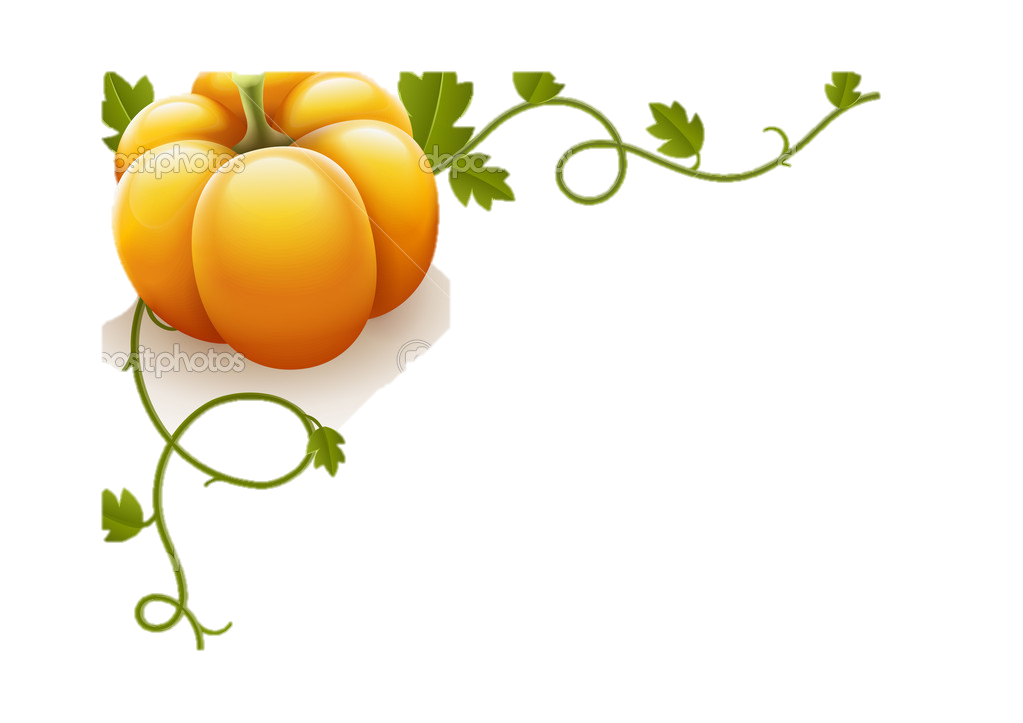 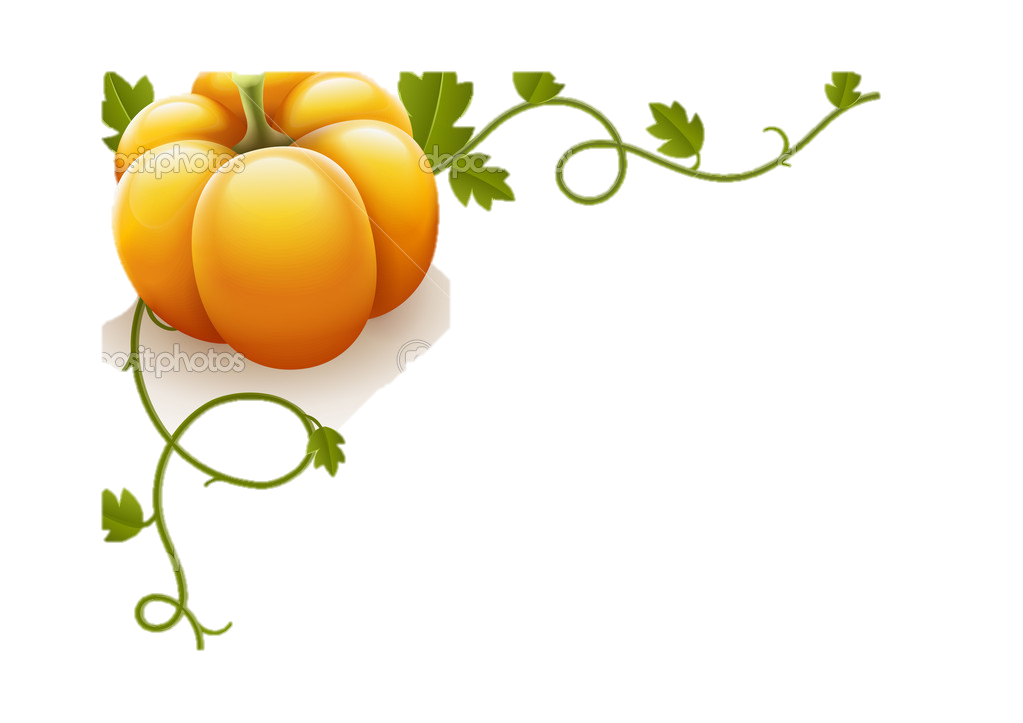 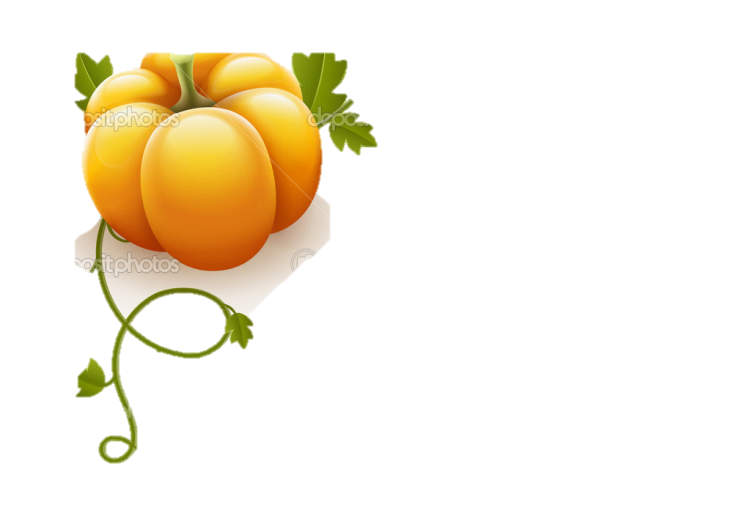 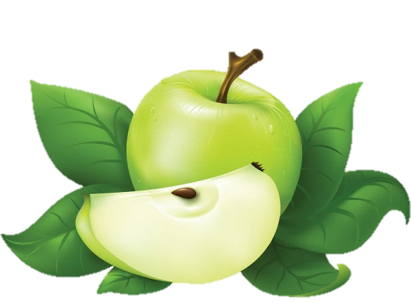 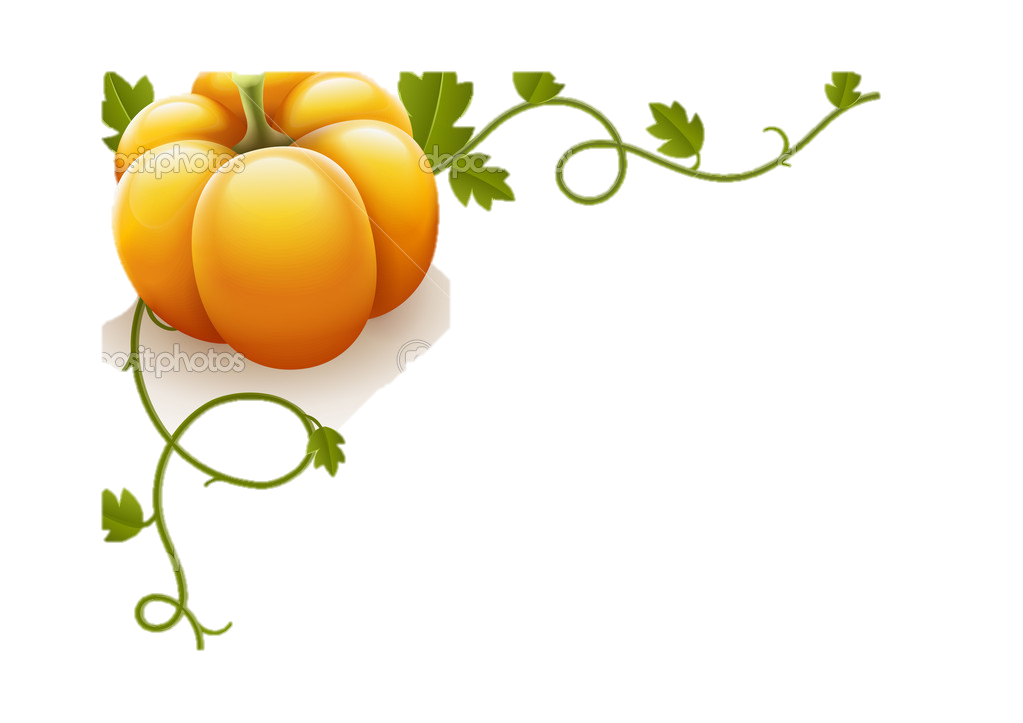 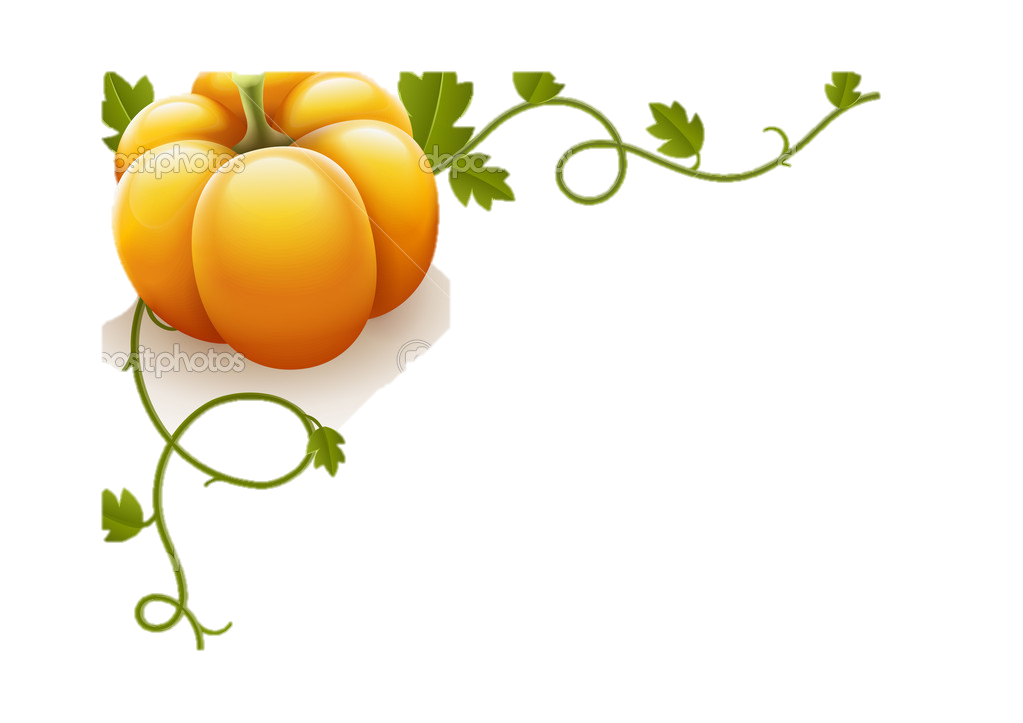 Преимущества предлагаемого сырья:
1. По данным Росстата  отечественные садоводы вырастили в 2012 году  300 тыс. тонн яблок.
2. Предприятия по производству соков в РФ ежегодно производят до   50 000 тонн яблочного жмыха, который идёт на корм с/х животным.3. В России с середины 2000 -х годов возродилось промышленное выращивание тыквы.4. Отсутствие зависимости от сезонности и урожайности за счёт использования сухого и свежего сырья.
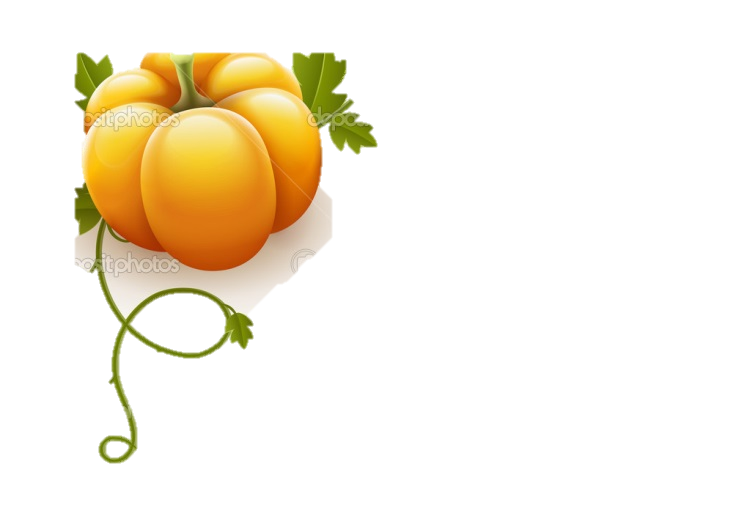 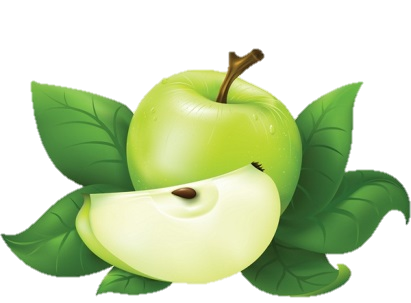 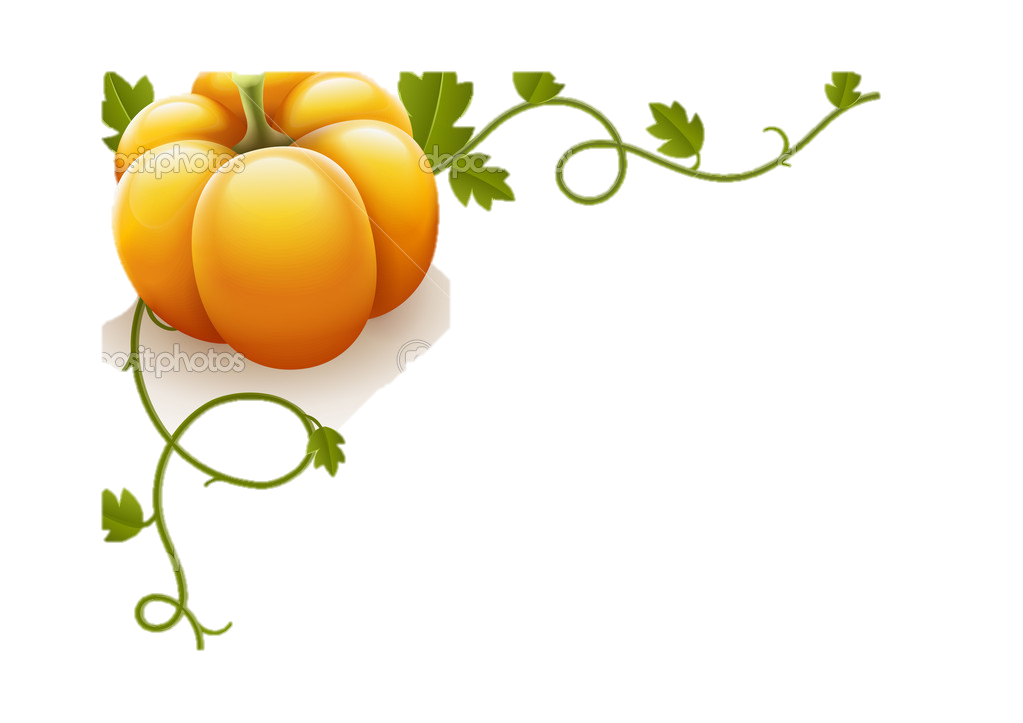 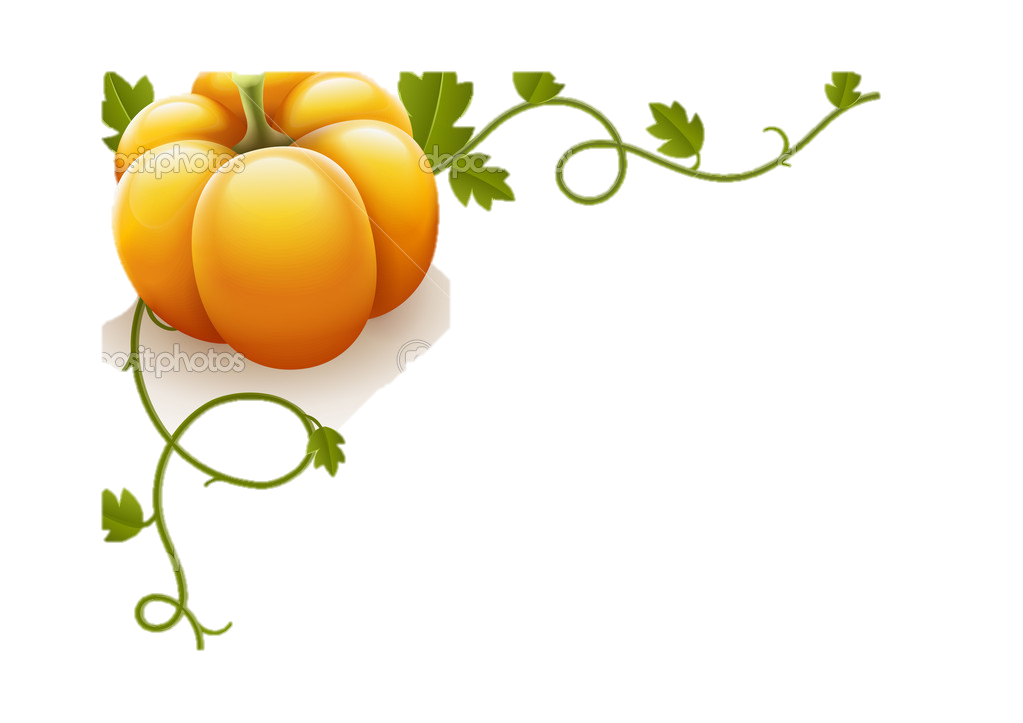 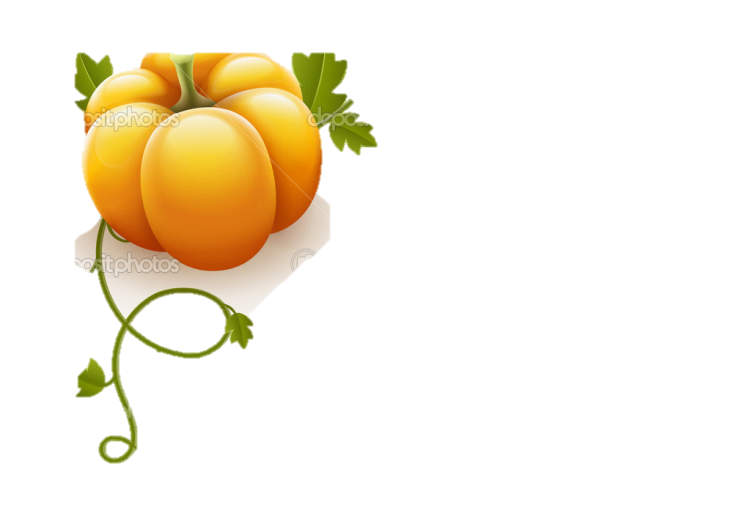 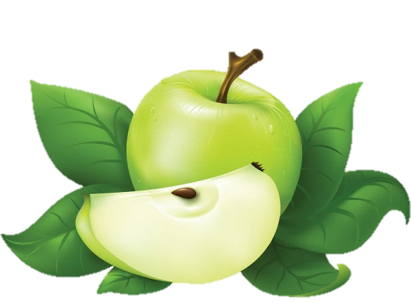 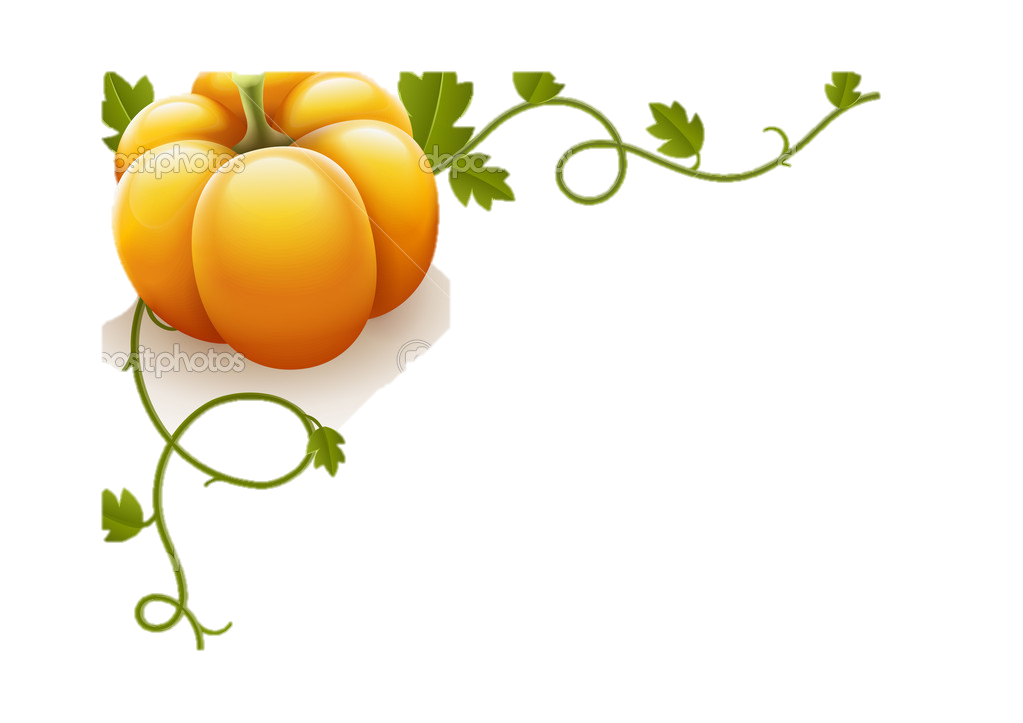 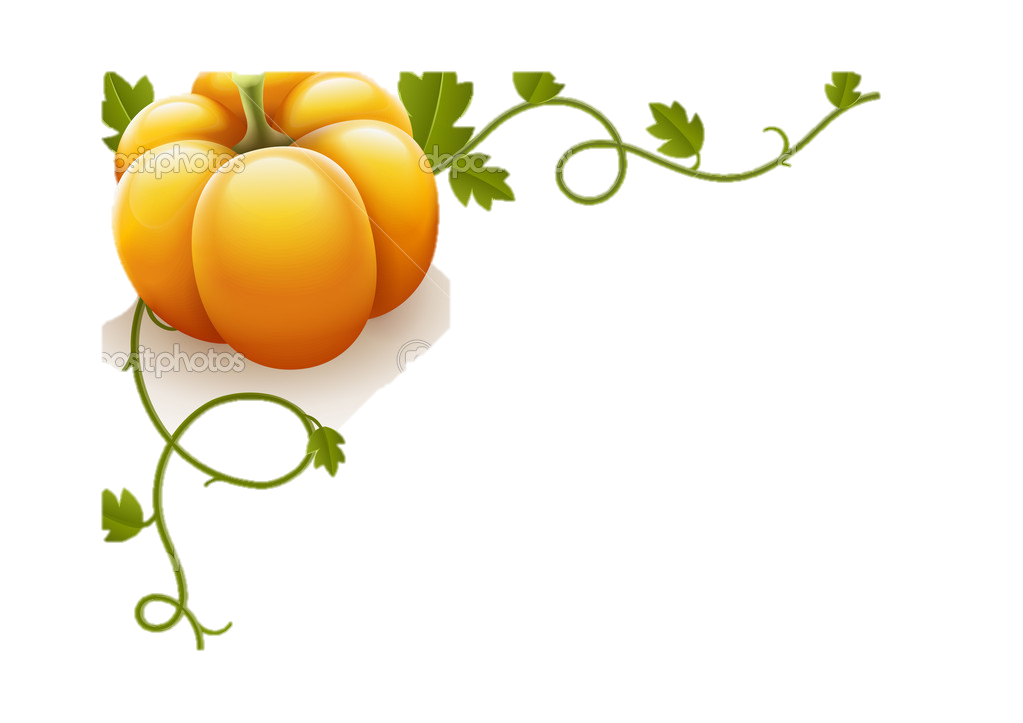 Актуальность и значимость проекта для России
По программе «Импортозамещение» в России, утвержденной  Премьер-Министром Д.А. Медведевым, Министерством промышленности и торговли РФ планируется поэтапное снижение  закупки пектинов до         10 - 15% к 2025 году.
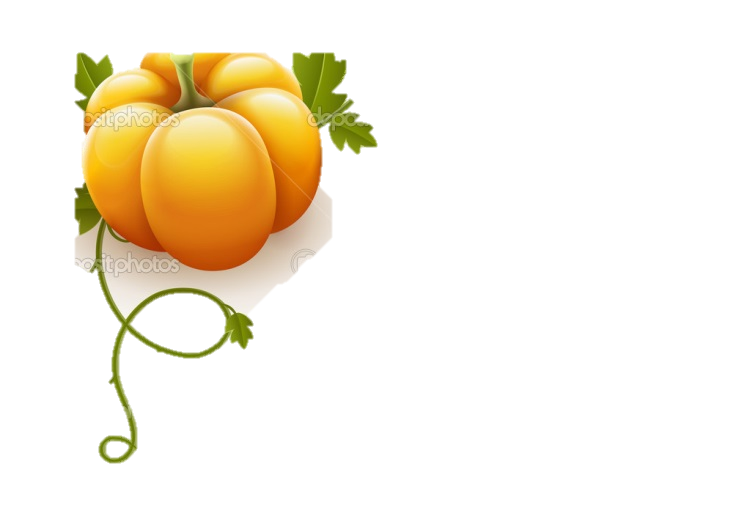 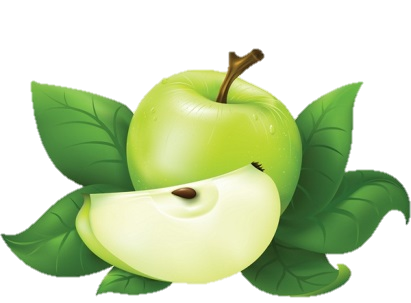 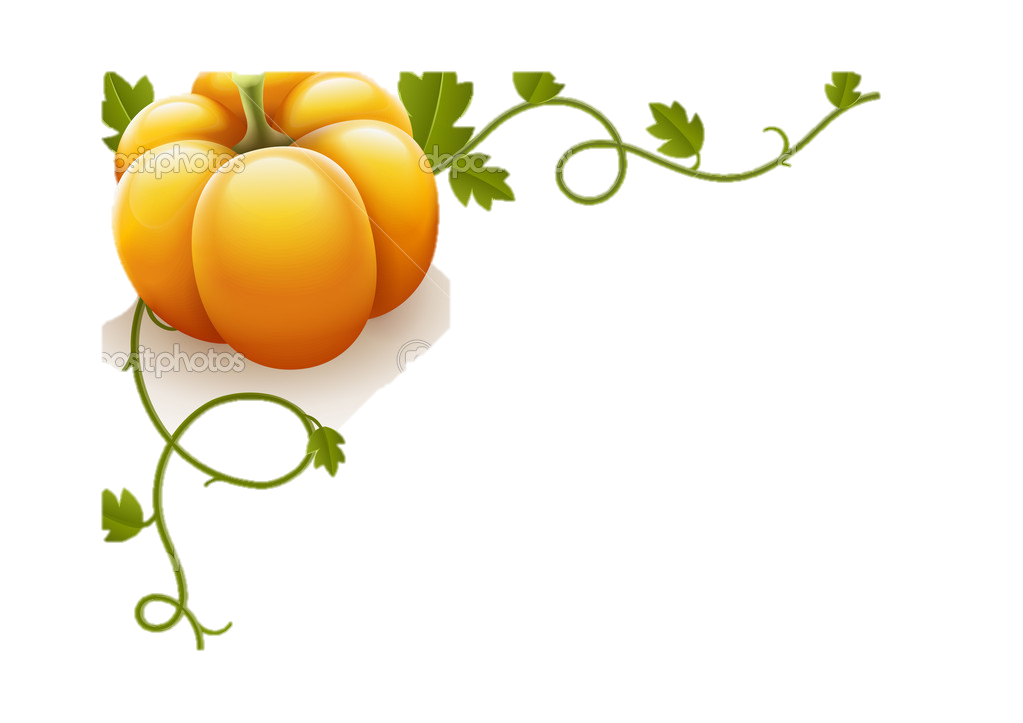 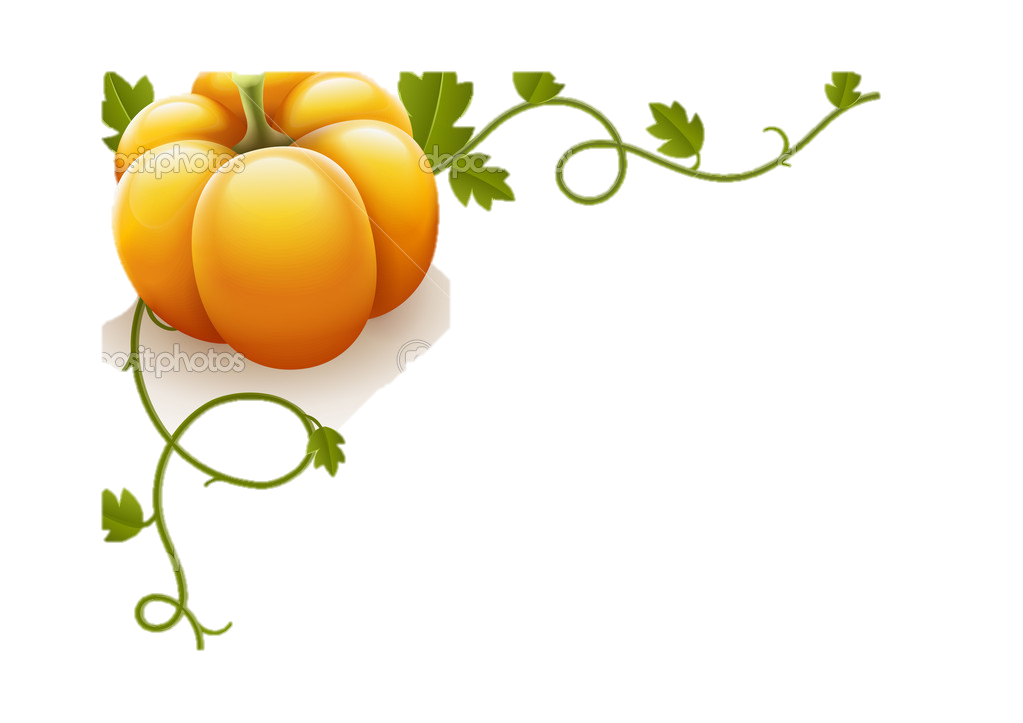 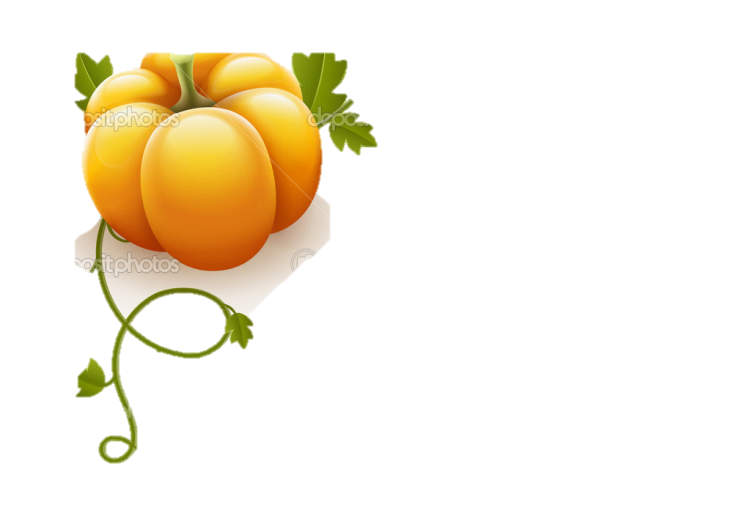 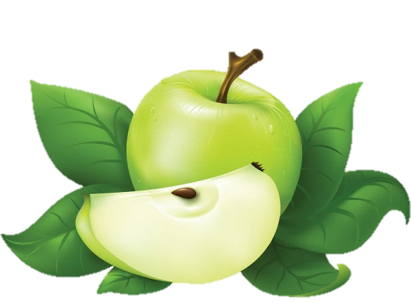 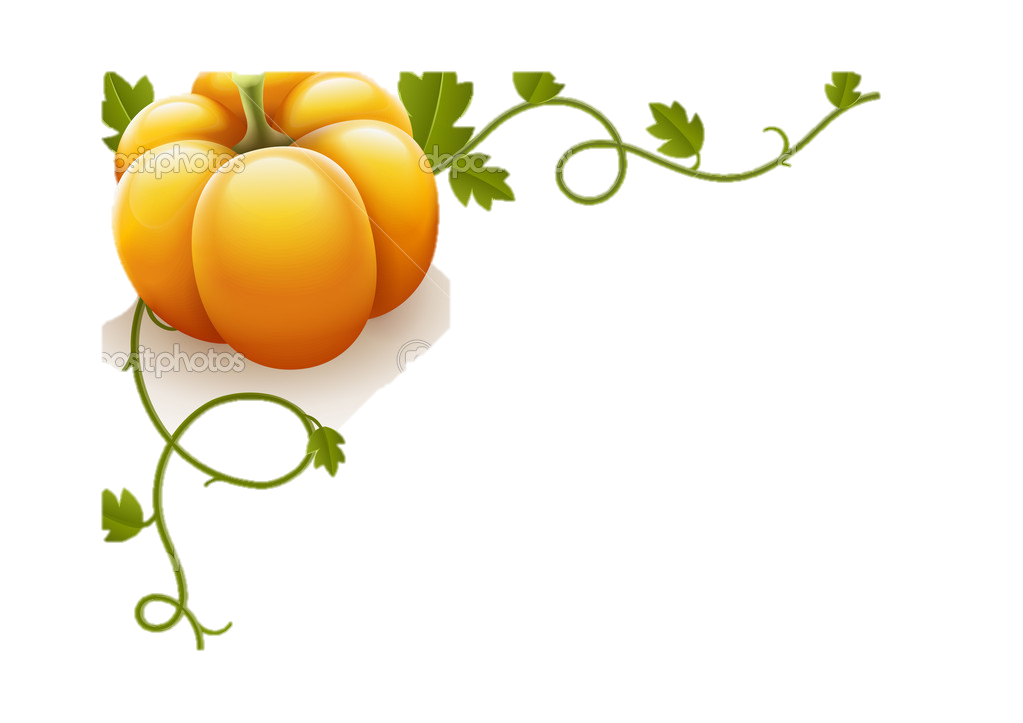 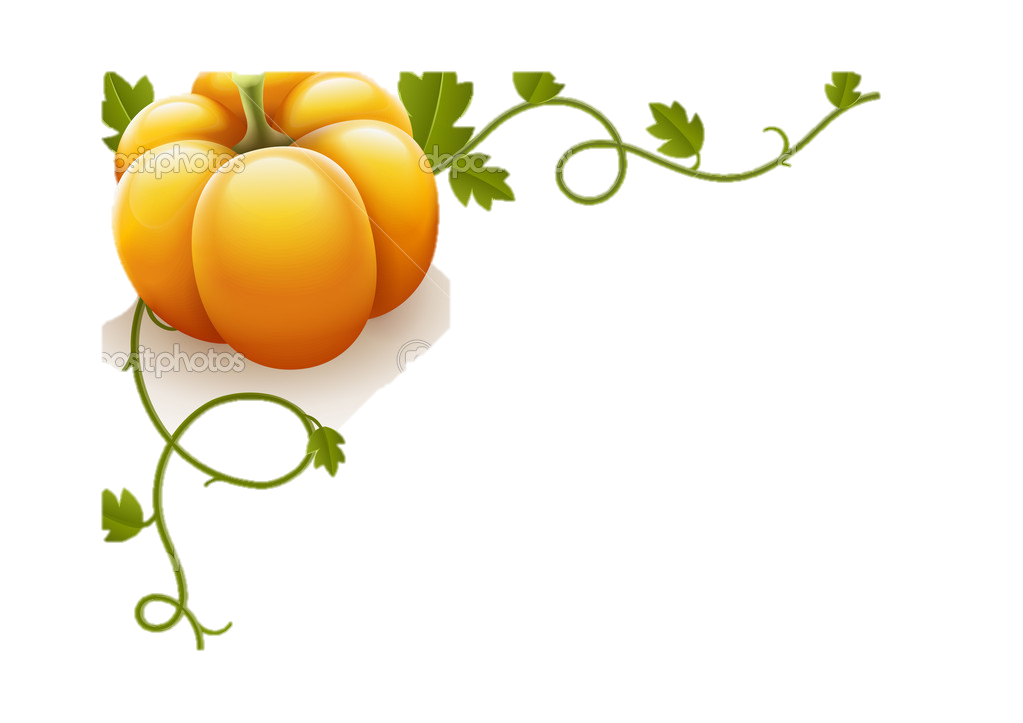 Существующая технология
экстрагирование
         очистка          
         осаждение органическими   растворителями
         сушка             
         измельчение 
         готовый продукт.
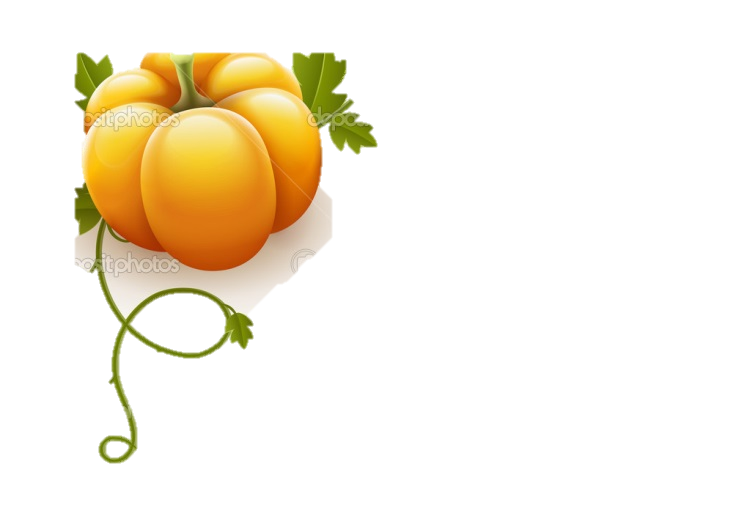 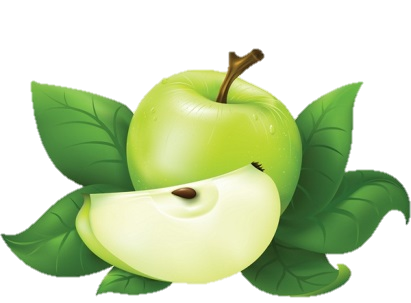 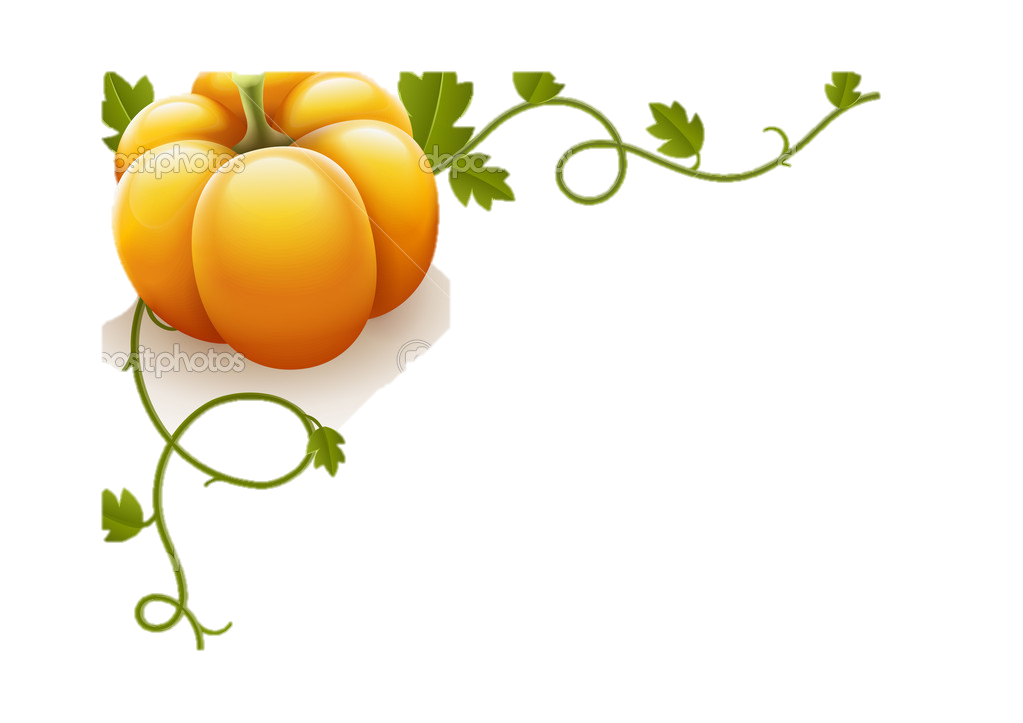 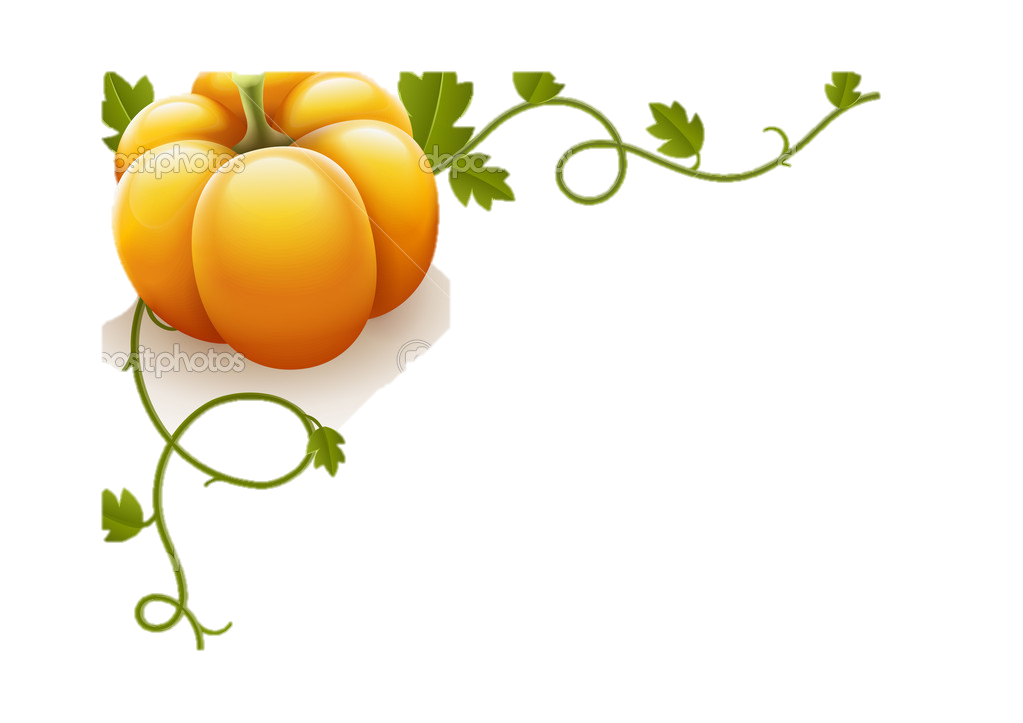 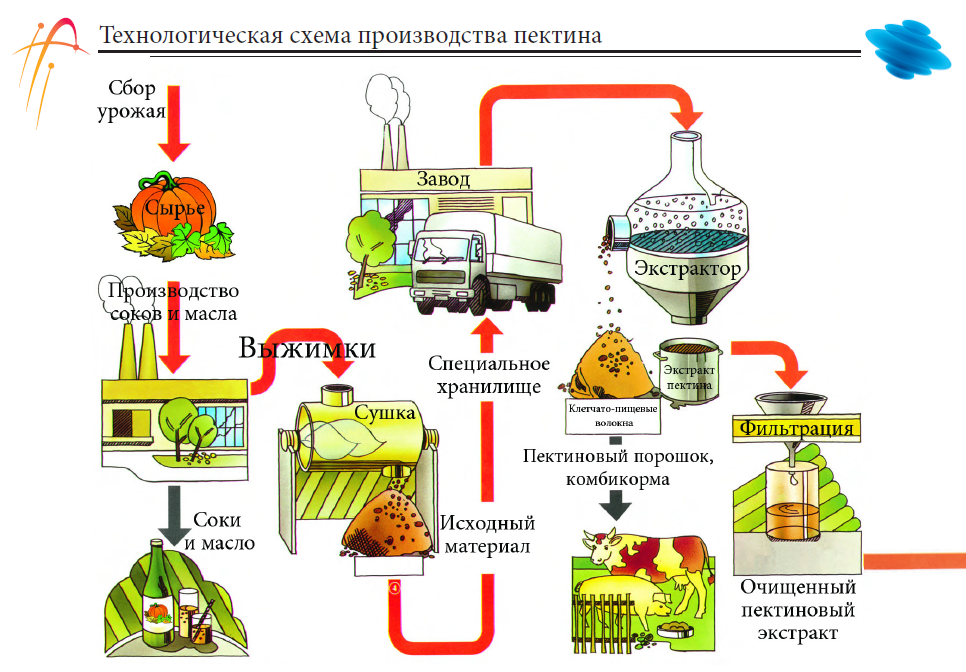 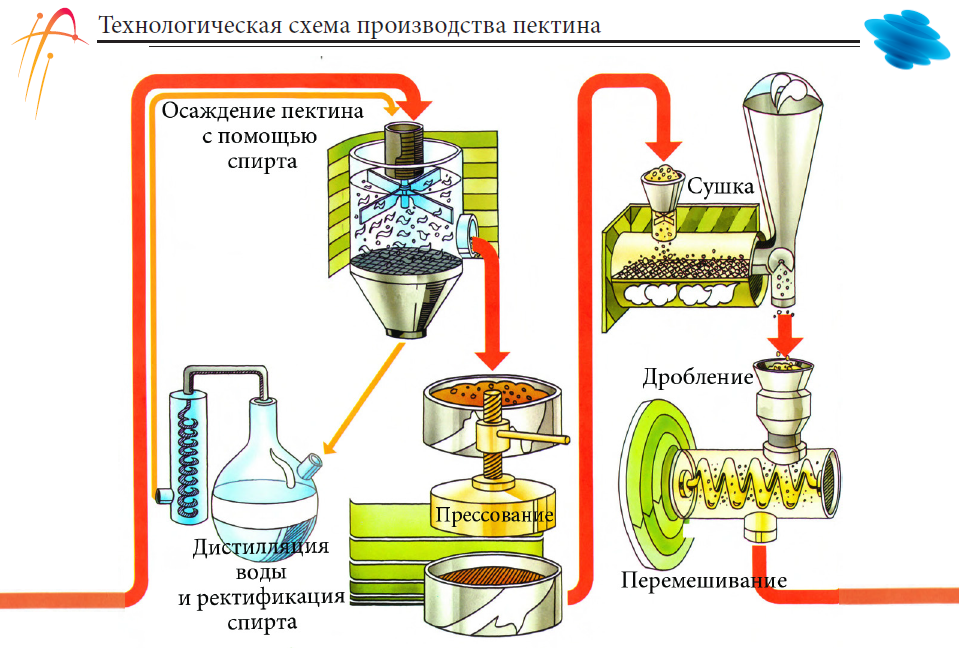 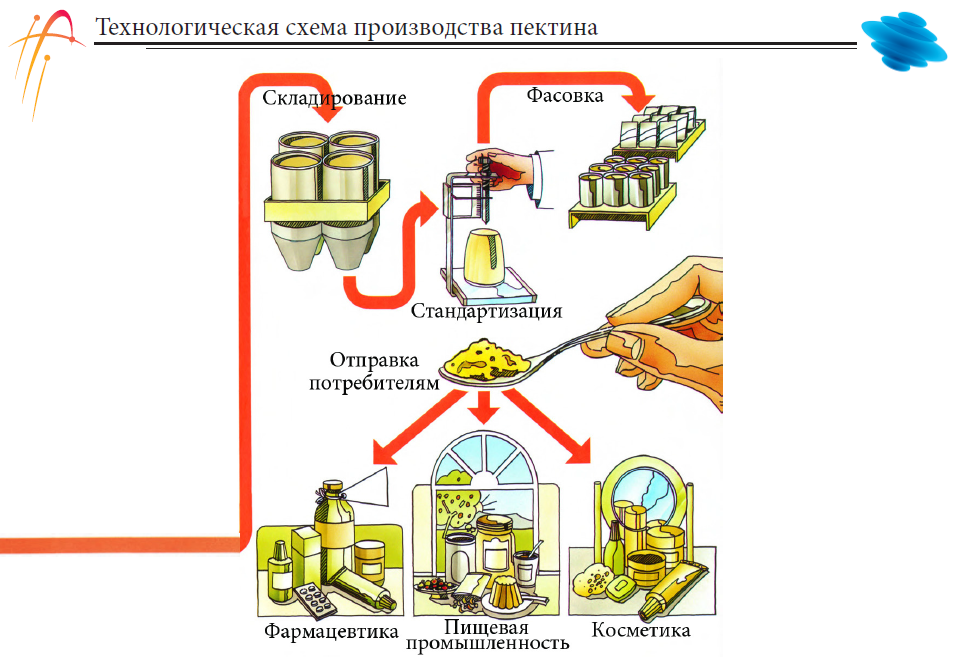 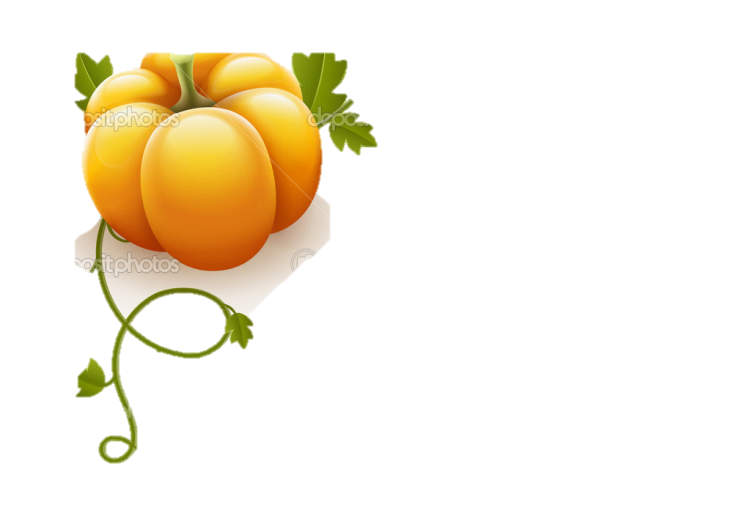 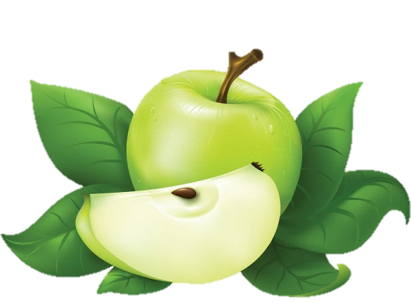 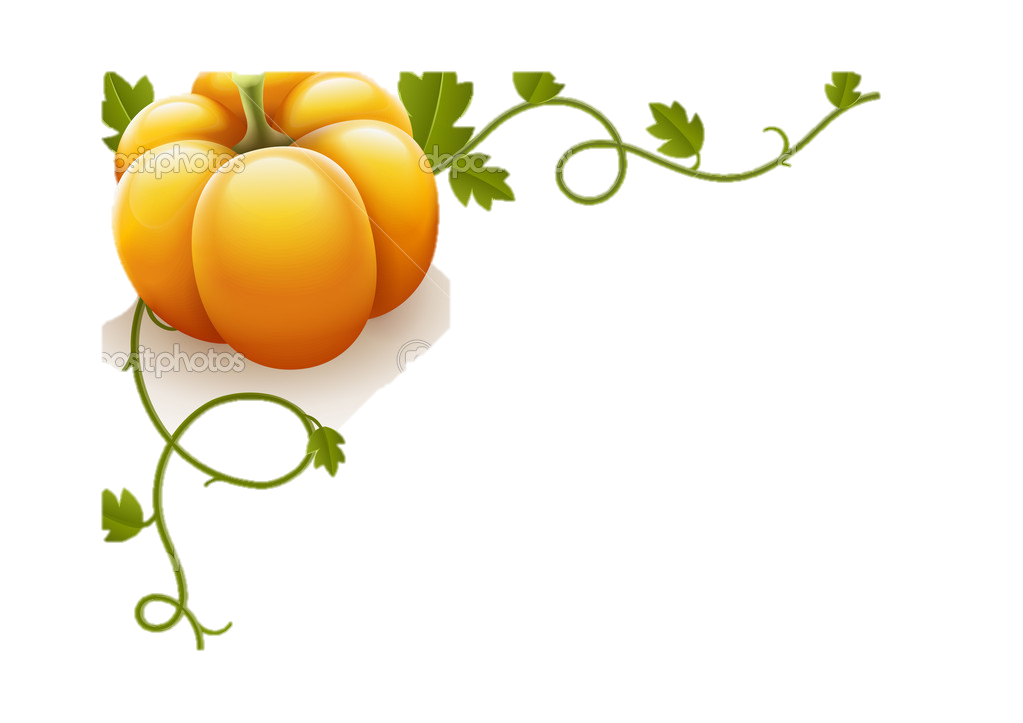 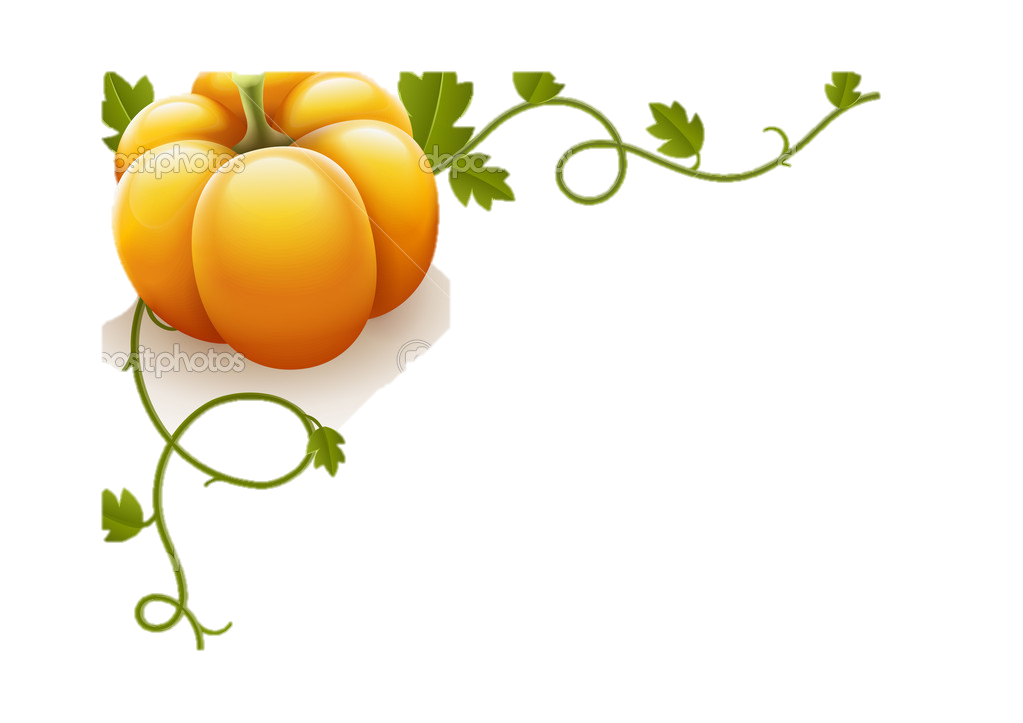 Предлагается:
Использовать возобновляемое, эффективное, российское сырье на основе тыквы и яблок.
Разработка лабораторной установки для непрерывной экстракции пектина (аппараты для очистки, концентрирования и сушки изготавливаются с помощью технологии 3D печати)
Интенсификация процесса экстракции в поле механических колебаний.
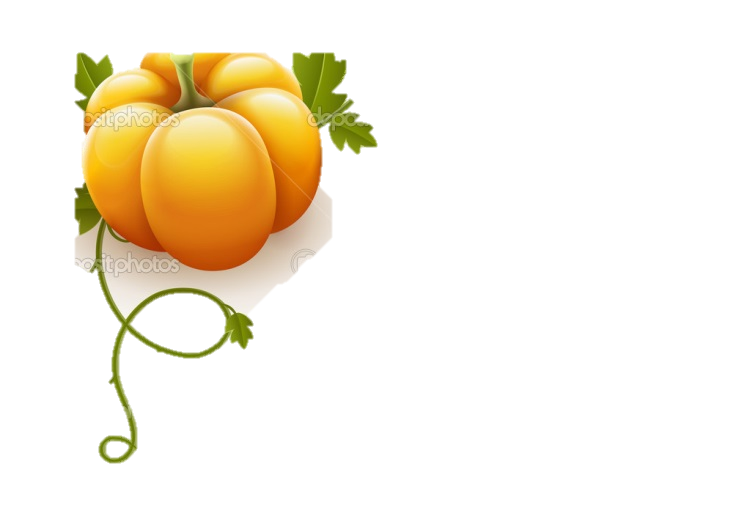 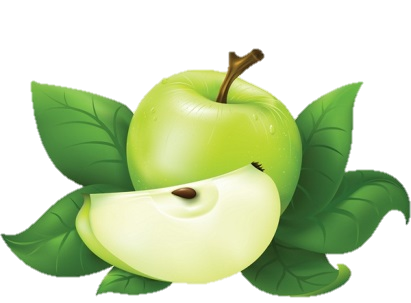 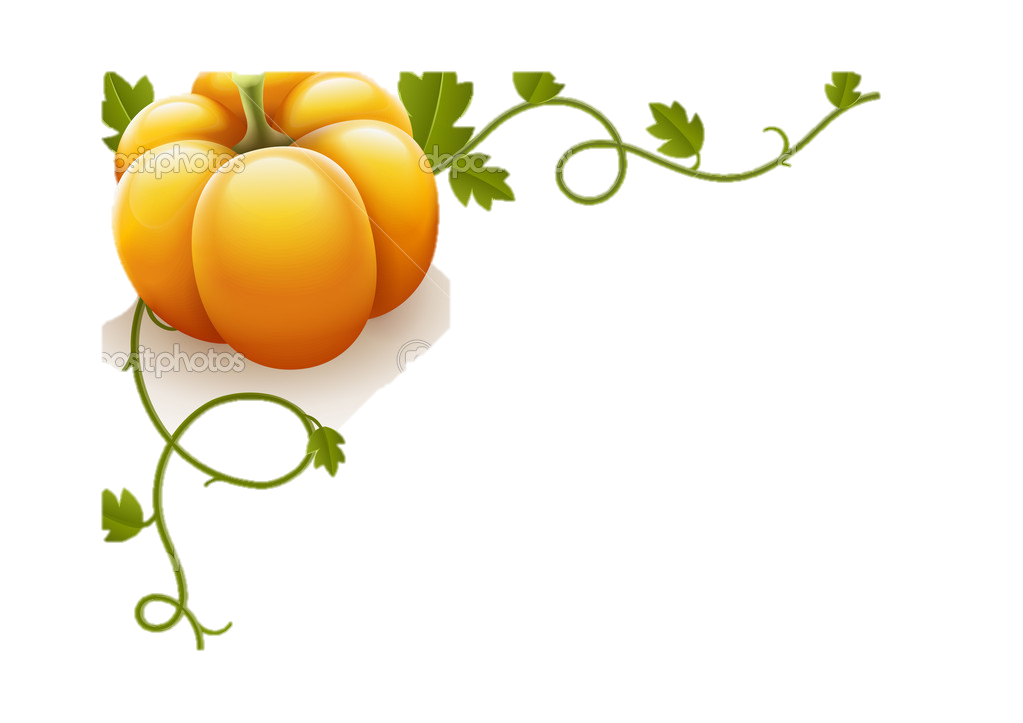 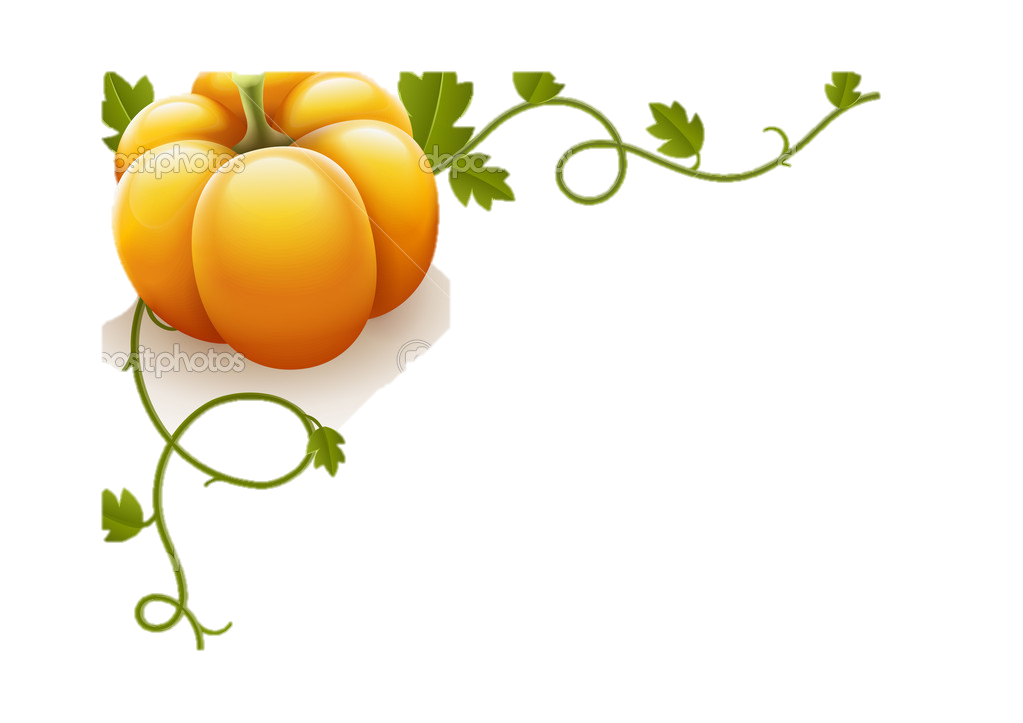 Интенсификация стадии экстракции с целью повышения производительности технологической линии
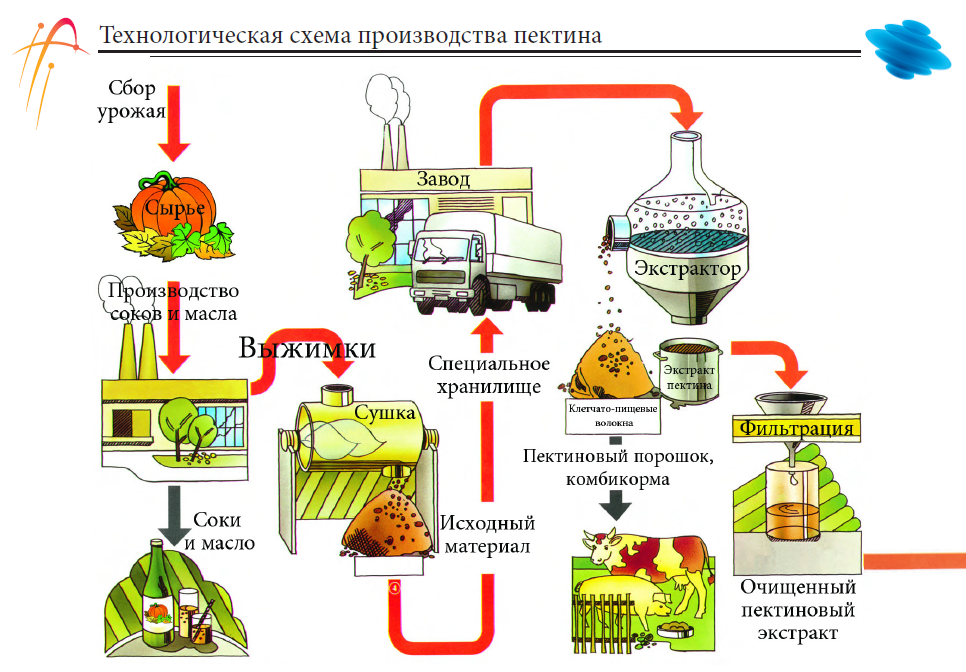 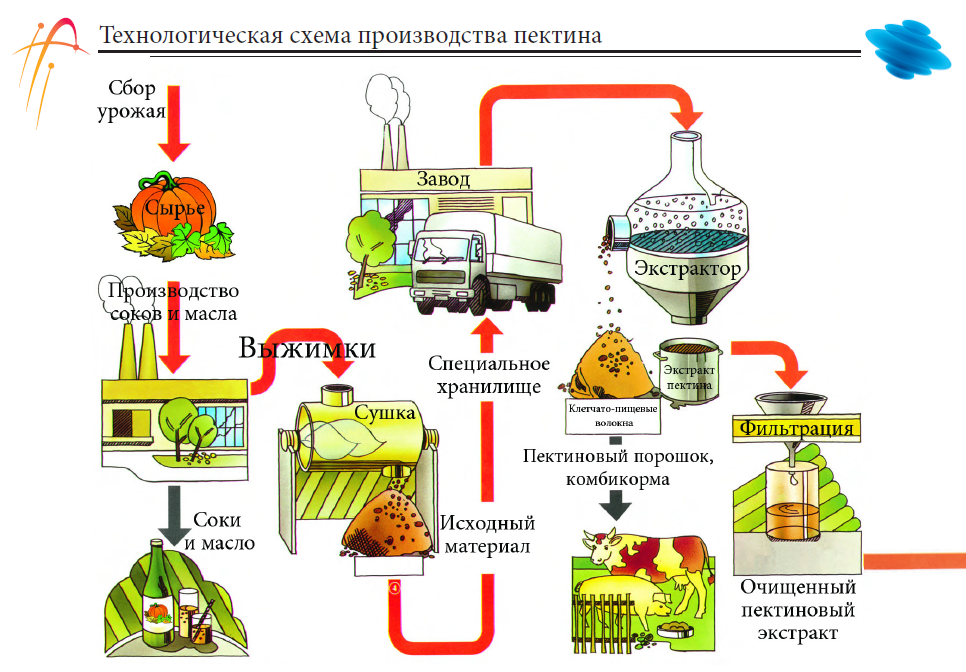 Экстракция в поле механических колебаний 
10 – 15 мин.
Обычная экстракция
1 час
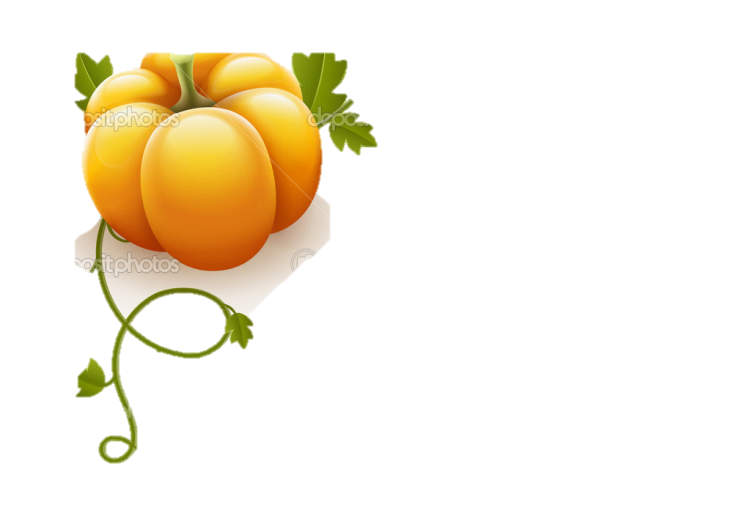 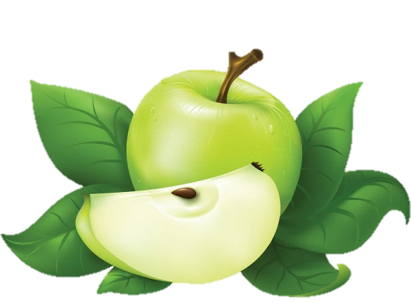 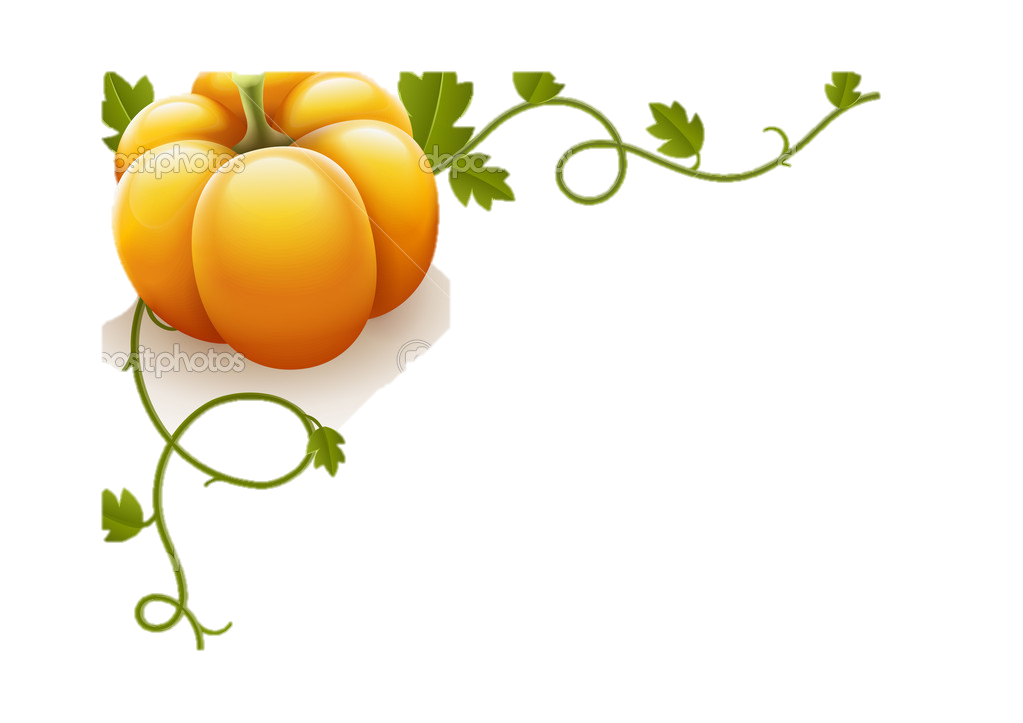 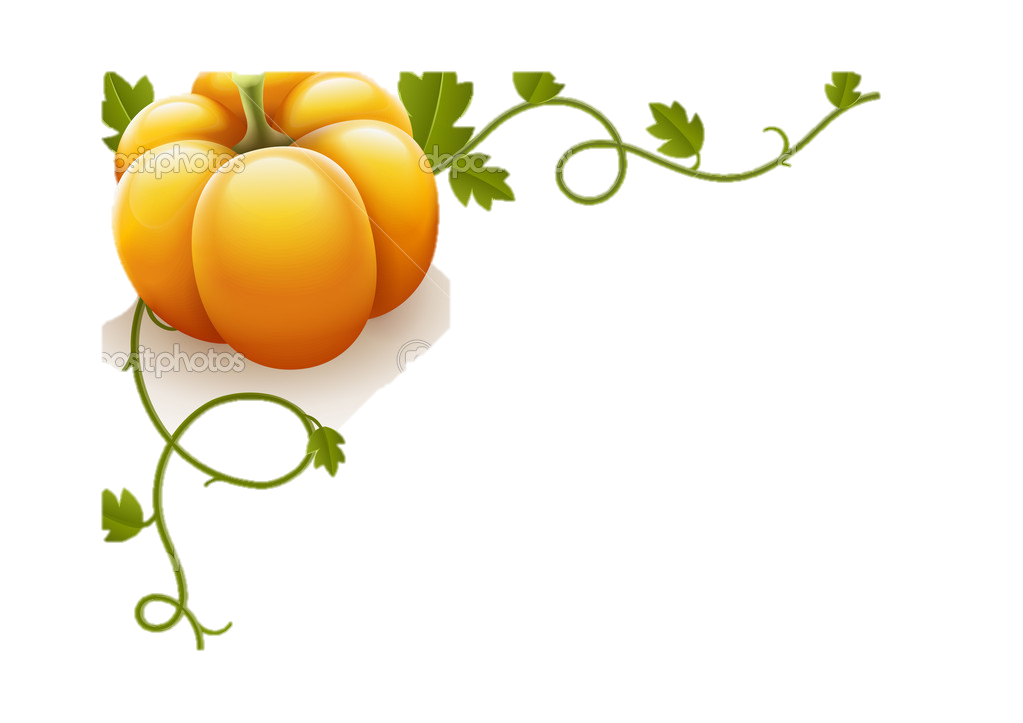 Научная часть проекта
Интеллектуальная собственность:

Патент № 70154
Роторно-пульсационный экстрактор
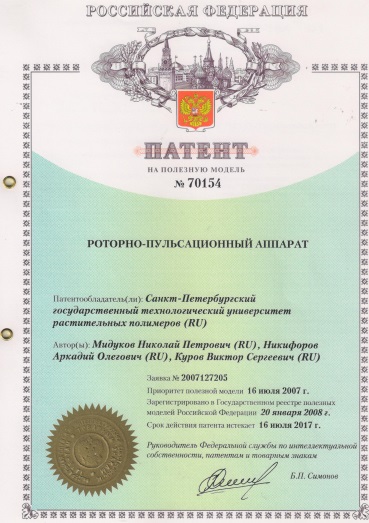 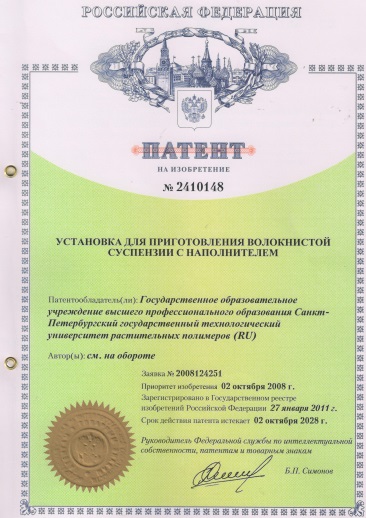 Планируется:
Разработка способа экстракции пектина на тыквенно-яблочной 
основе в поле механических колебаний

Экспериментальное определение оптимальных параметров
 процесса экстракции:
гидромодуля экстракции;
температуры экстракции
времени экстракции
дисперсного состава твёрдых частиц
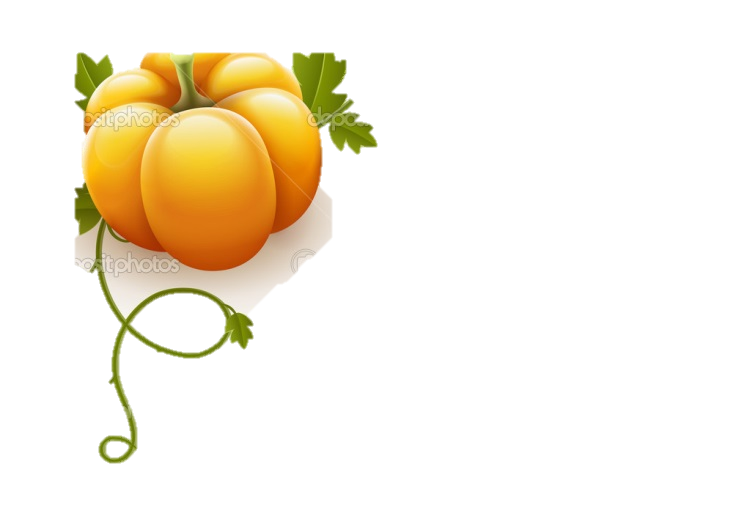 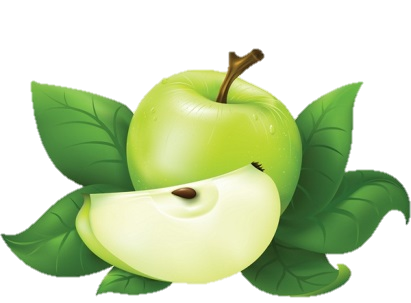 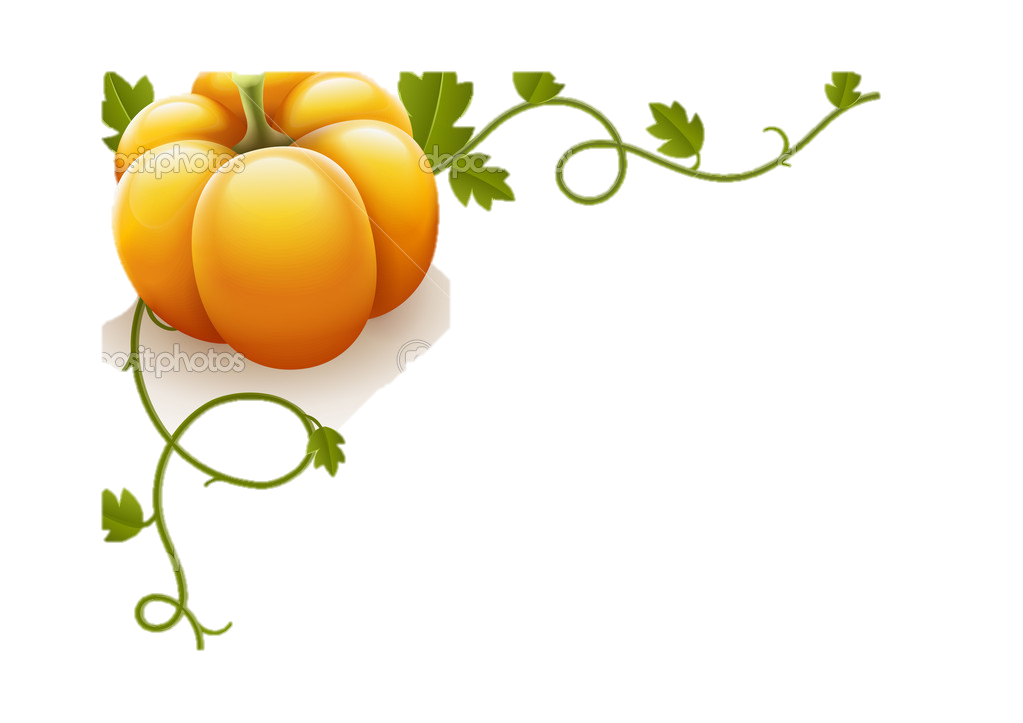 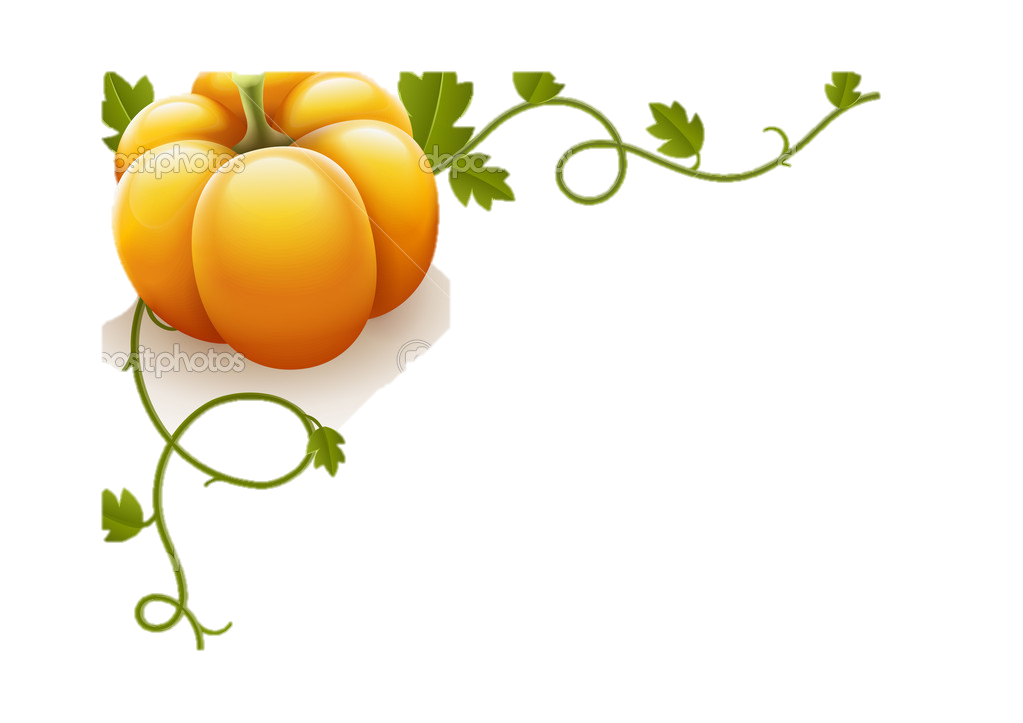 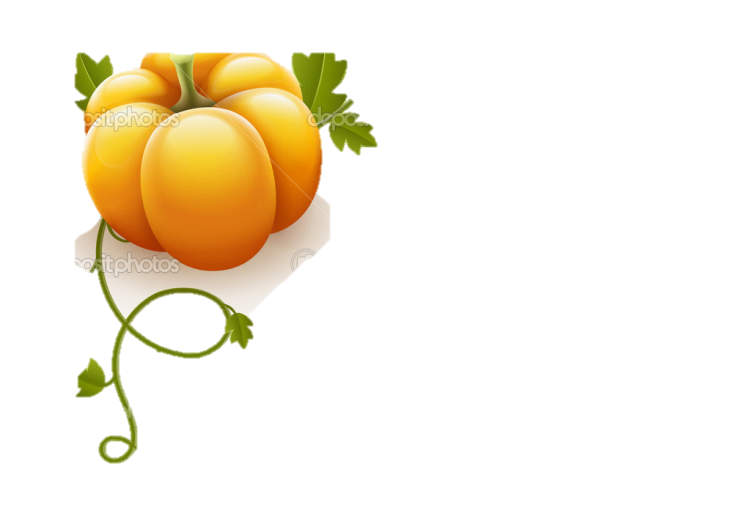 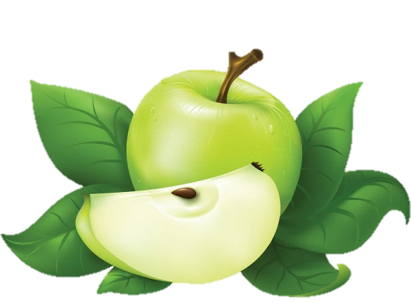 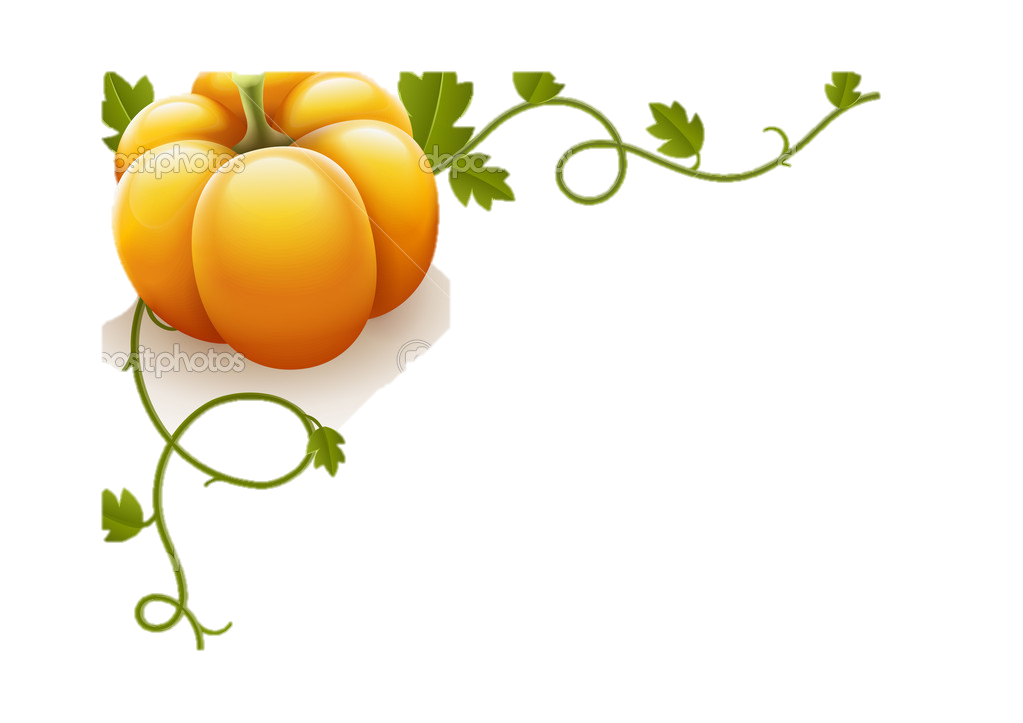 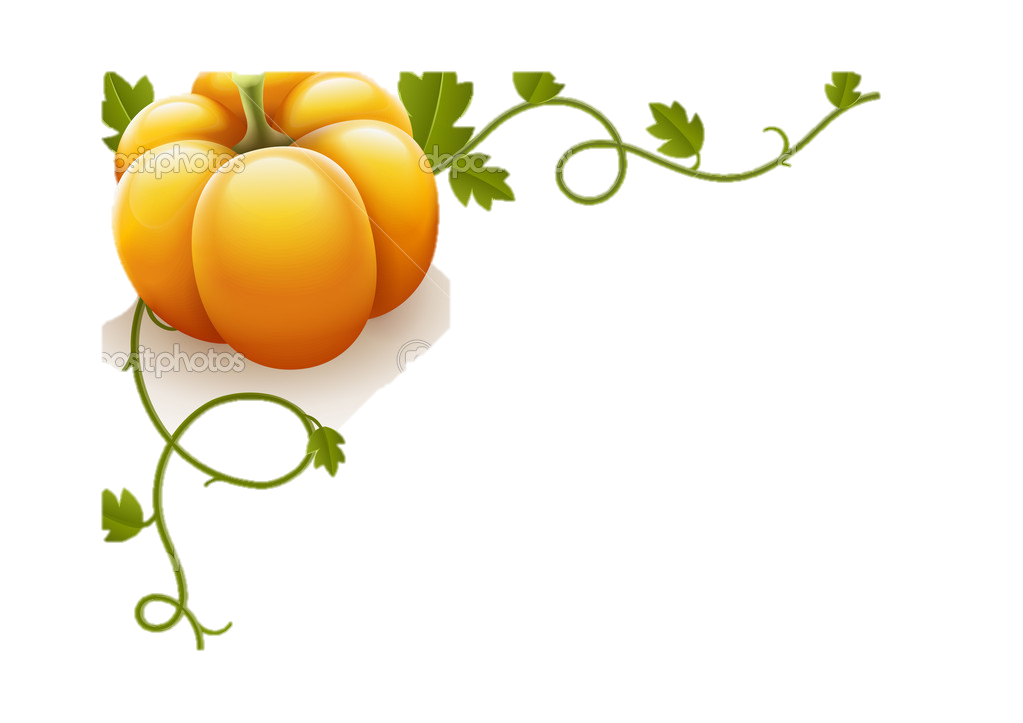 Экономические показатели
Примерный расчёт:
1).  Общая стоимость сырья 15000000 ( с учетом транспортных расходов).
2).  Годовая потребность в крафт-мешках с этикетками – 37000 шт., при цене 7,9 руб./шт.
7,9 × 37000 = 292400.
3). Затраты на энергоресурсы и воду 14200000 руб.
4).  Заработная плата с учетом отчислений ( 120 человек при средней заработной
 плате –  20000 руб.) за год составит 40032000.
5).  Амортизационные отчисления:
            - на полное восстановление 5,6 % - 22960000 руб.
            - на текущий ремонт зданий и сооружений 2% -  1800000 руб.
            - на ремонт оборудования 3% - 12600000 руб.
Общая стоимость амортизации – 37360000 руб.
6).  Общегодовые затраты: 107 684 000 руб.
7).  Накладные расходы – 1.5 % общей стоимости (1 615 266 руб.)
8).  Полная себестоимость: 107 684 000 + 1 615 260 = 109 299 260 руб.
9). Срок окупаемости: 2,5 года
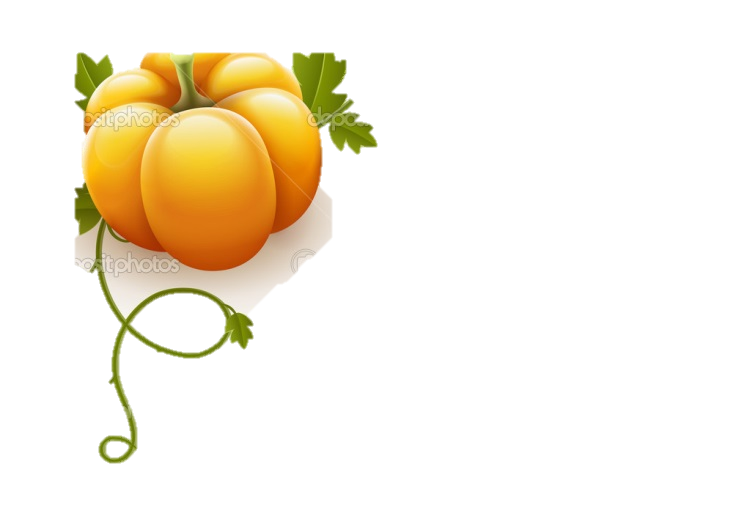 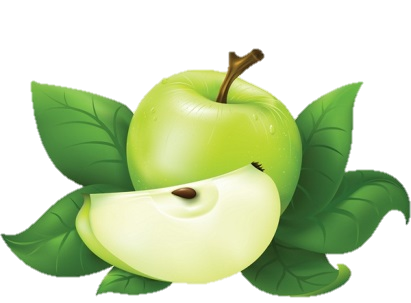 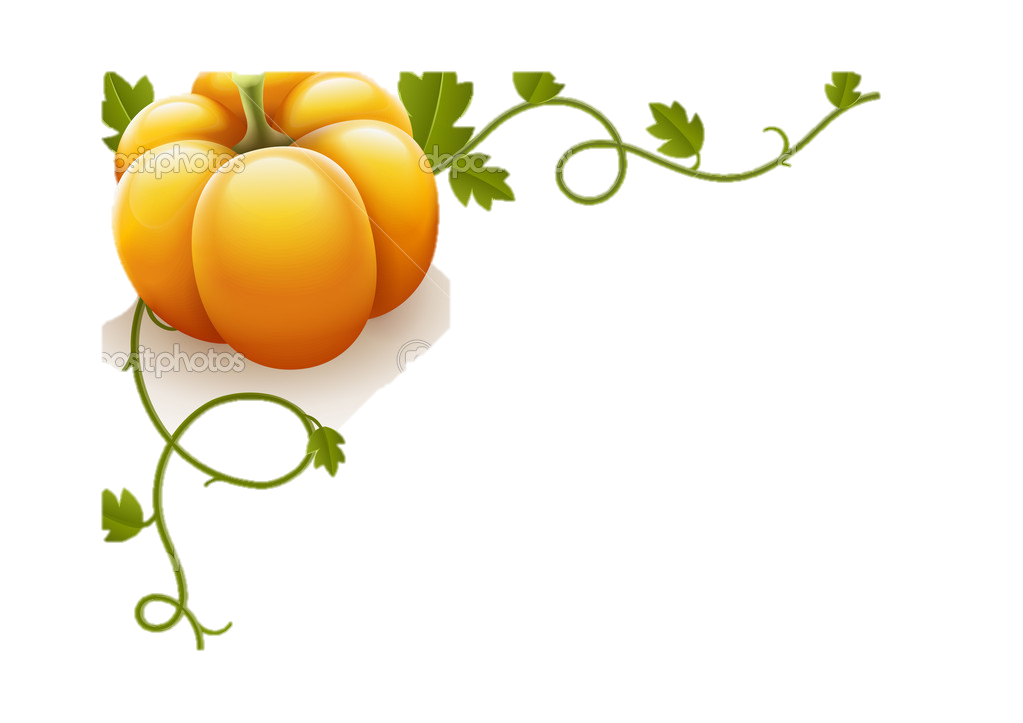 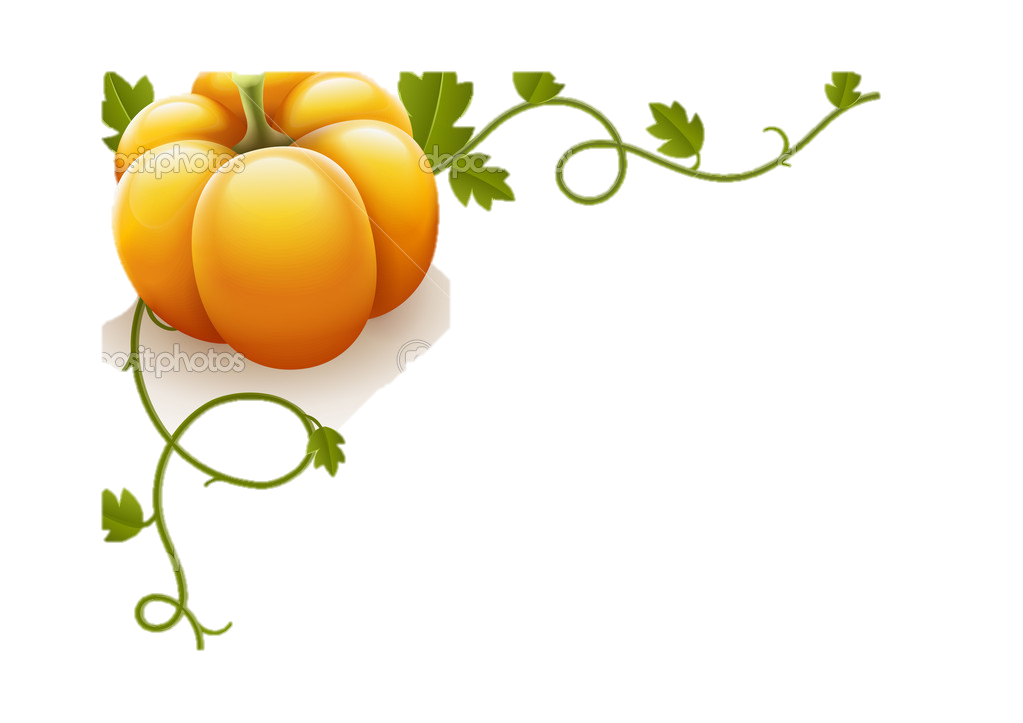 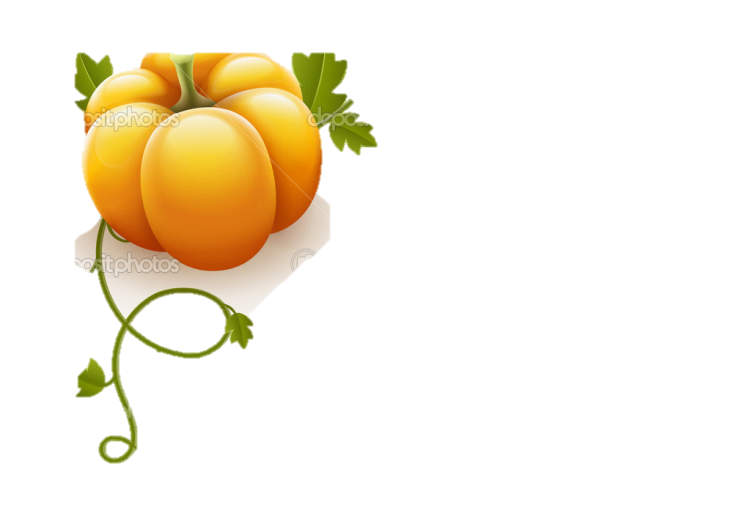 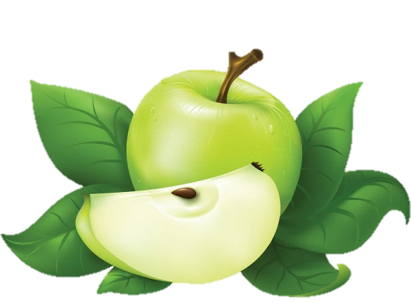 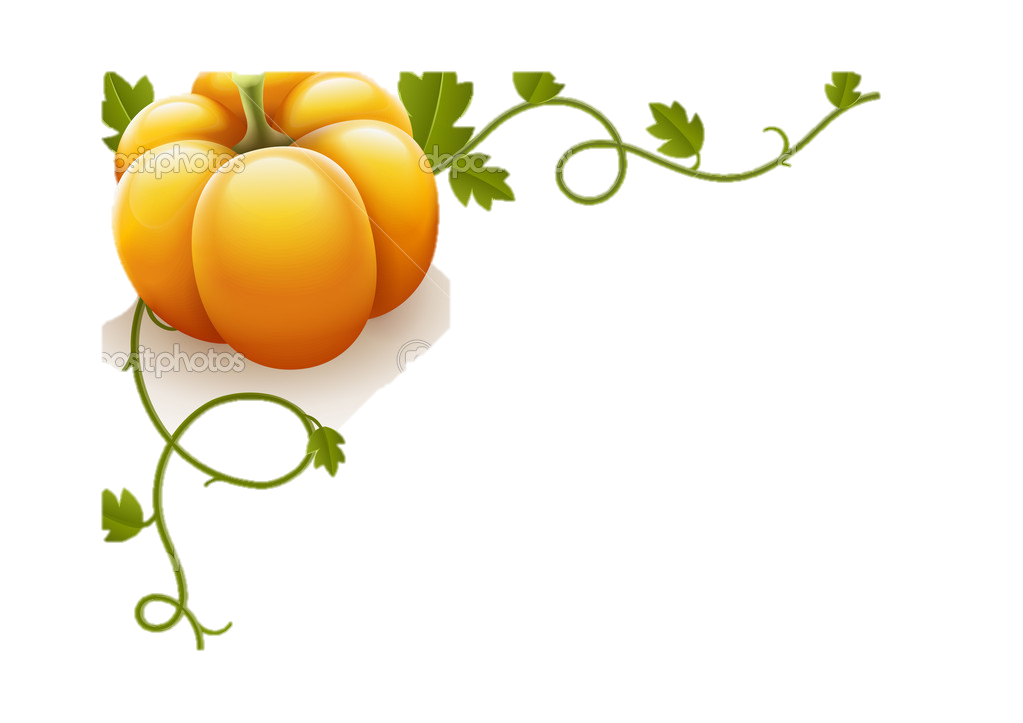 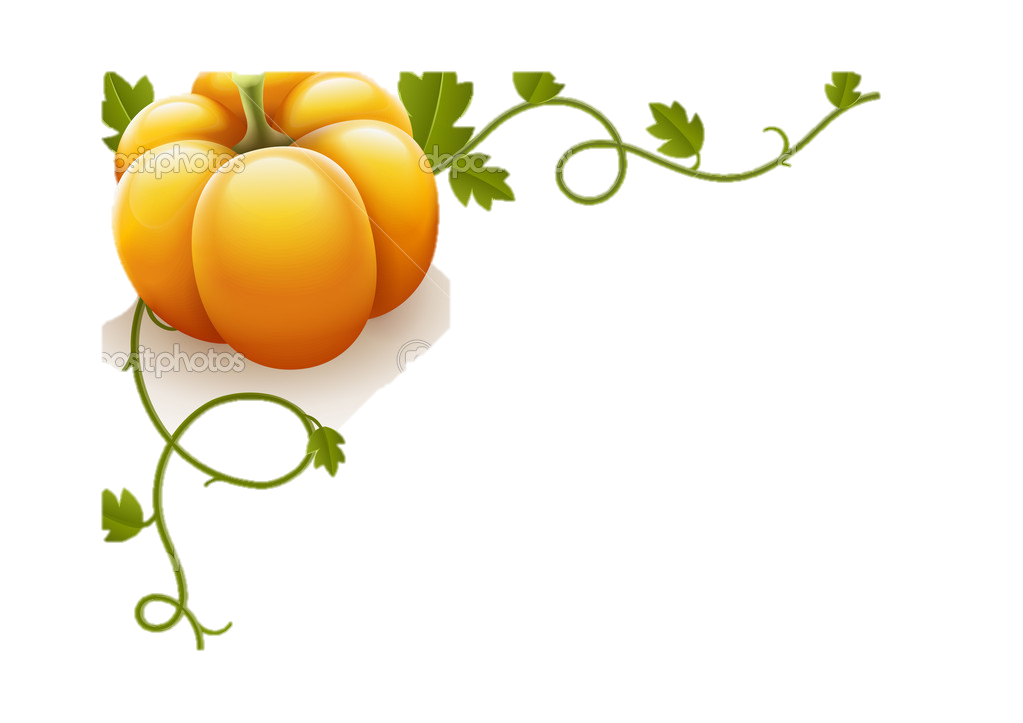 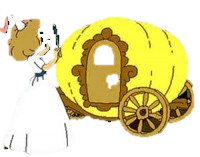 Спасибо за внимание!!!
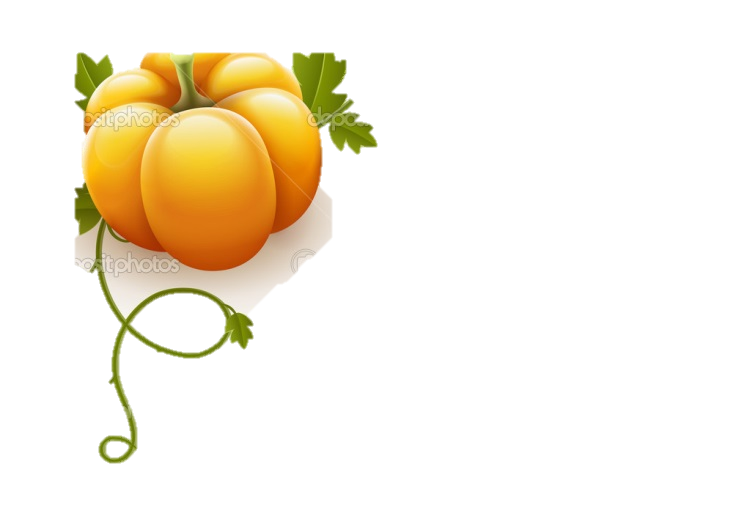 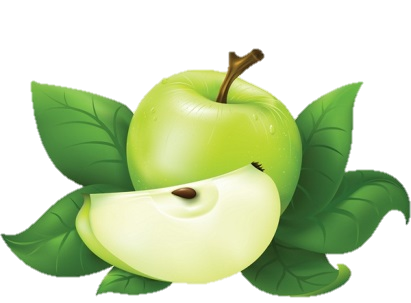 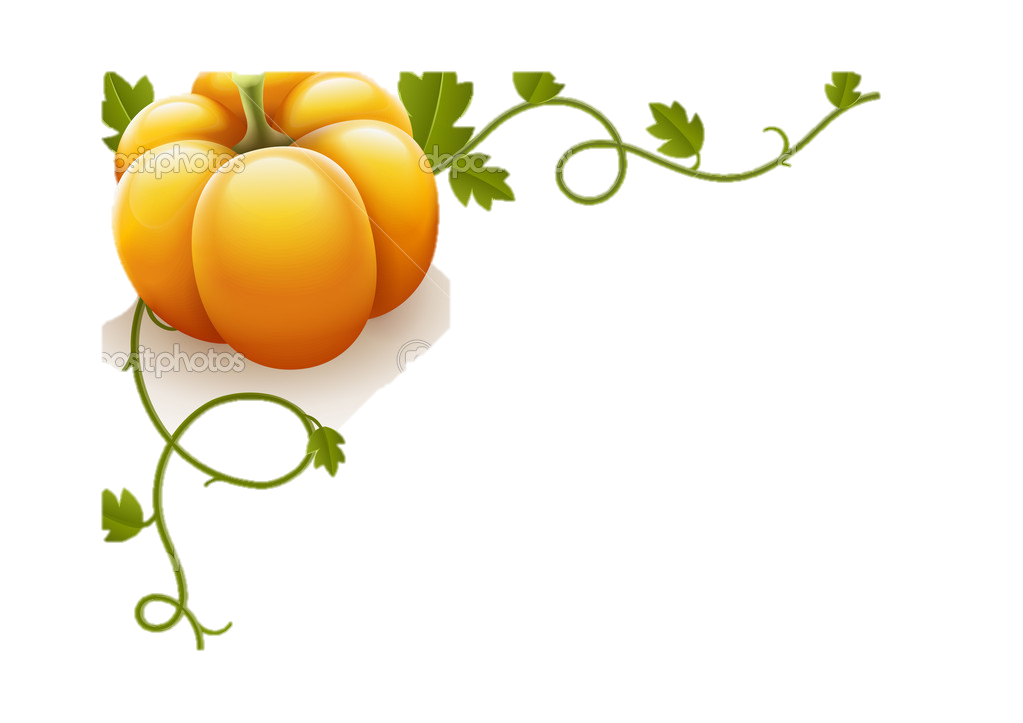 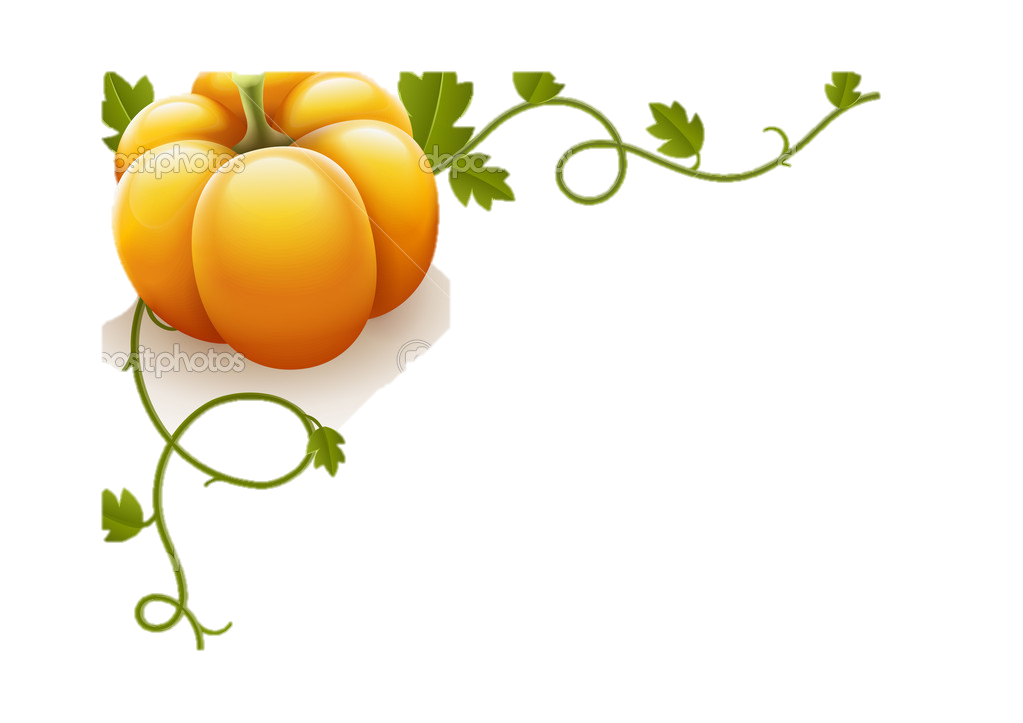